Lösningsbeskrivning VIOL 3- från destinering till transportprisräkning
Fördelar med VIOL 3 - logistikflödet
Design av Leveransavisering med möjlighet att prenumerera på Leveransavisering ut gör det (teoretiskt) möjligt att avisera i egna system och inte behöva avisera i andra leverantörsspecifika system.
Leveransavisering ut gör det också möjligt att hantera lagersaldon vid väg, direkt aviseringen är gjord.
Leveransavisering innehåller trädslagsblandning vilket kan fungera som ett beslutsunderlag för mottagande industri vid ex.vis placering av avlämnad råvara.
Chauffören behöver i VIOL 3 aldrig lämna bilen utan kan sköta all avlämning från hytten.
VIOL 3 gör det möjligt att transportprisräkna i oändligt många affärsled
Alla egenskaper som leder till tillägg och avdrag anges i klartext, som chaufför behöver man inte kunna ange koder, som är specifika per befraktare för att få betalt på egenskaper på en transport. Ex.vis lastning eller transport genom storstad.
Platsstrukturen i VIOL 3 gör det möjligt att mäta in på flera platser per industri
Transportinstruktion innehåller samtliga giltiga platser att mäta in på.
Begrepp- aktörer
Befraktare – den part som betalar för en transportaffär
Transportansvarig råvarupart – den aktör som destinerar sortimentet till en mottagningsplats. Kan vara samma som befraktare.  
LIM – Logistikinformationsmottagare – den aktör som hanterar lager, ex.vis lager vid väg. Giltig mottagare av produktionsrapportering, transportinstruktion samt Leveransinnehåll UT och Transportstatus UT, är ofta samma aktör som befraktare eller ansvarigt transportföretag.
Ansvarigt transportföretag - Det transportföretag som har kontrakt med befraktaren i transportaffärsled 1 och som är ansvarig för att transporten utförs, använder sig ofta av åkerier som utför transporterna.
Förmedlande transportföretag- Viol 3 gör det möjligt att transportredovisa i fler än två affärsled. E.x.vis. Vid tre transportaffärsled, är Förmedlande transportföretag det transportföretag som har kontrakt med både ansvarigt och utförande transportföretag och därmed fungerar som ett mellanled i transportaffären. Ex.vis kan detta förekomma vid returer.
Utförande transportföretag – det transportföretag som utför själva transporten.
Processbeskrivning, övergripande
Beräkna råvaru och tjänsteaffär
Initiera och administrera råvaru och tjänsteaffär
Förbereda råvaru och tjänsteaffär
Hantera råvaruaffärens logistik
Hantera produktions-uppgifter
Hantera transport-uppgifter
Hantera mätuppgifter
Ändrings-hantering
Redovisa råvaru och tjänsteaffär
Förbereda råvaru och tjänsteaffär
Initiera och administrera råvaru och tjänsteaffär
Hantera råvaruaffärens logistik
Hantera produktions-uppgifter
Hantera transport-uppgifter
Hantera mätuppgifter
Beräkna råvaru och tjänsteaffär
Beräkna råvaru och tjänsteaffär
Redovisa råvaru och tjänsteaffär
Ändrings-hantering
Övrigt
Förbereda råvaru och tjänsteaffär
Prisvillkor råvara
Befraktar-kontrakt
Hantera prisvillkor råvara
Transport-företags-kontrakt
Aktör
Aktör UT
Hantera transport-kontrakt
Hantera aktör
???
Förbereda hantering av certifierad råvara
Hantera prisliste-hänvisning
Prisliste-hänvisning
Aktör, med befraktar-inställningar
Hantera Befraktar-inställningar
Hantera omvandlings-tal
Omvandlings-tal
Hantera kollektiv-beskrivning
Kollektiv-beskrivning
Sortiments-grupper
Hantera sortiment-grupper
Hantera prisvillkor transport
Standardkomponenter transport
Priskomponenter transport
Transport-prislista
Hantera prov-mätorder
Prov-mätorder
Produkter
Sortiments-struktur UT
Hantera produkter
Hantera metadata
Hantera utrustning- transport
Fordons-register
Mätnings-tjänster
Hantera mättnings-tjänster
Hantera formler
Hantera utrustning produktion
Produktions-utrustning
Hantera Hantera EB-nycklar
Transport-tjänster
Hantera affärsvillkor mäta
Hantera Transport-tjänster
Affärsvillkor mäta
Hantera fraktions-nyklar
Köpare-kontrakt
Hantera köpare-kontrakt
Kundspecifika transport-tjänster
Hantera kundspecifika Transport-tjänster
Hantera Uppdrags-givar-inställningar
Kontrakts-kedja IN
Kontrakts-kedja
Hantera kontrakts-kedjor
Kontrakts-kedja UT
Platser
Plats UT
Hantera platser
Redovisnings-hänvisning IN
Hantera redovisnings-hänvisning
Redovisnings-hänvisning
Redovisnings-hänvisning UT
Hela VIOL 3 – 109 features - byrålådor
Hantera Aktör till hantera Platser
Biometria
Lägg upp transport-tjänster
Transport-tjänster
Lägg upp platser
Lägg upp sortiment
Plats
Sortiments-struktur
Lägg upp aktör
Aktör
Kund
Sätta upp aktör
Aktör
Befraktare
Skapa befraktar-inställlningar
Skapa kundspecifika transporttjänster
Befraktar-inställningar
Transport-tjänster
Befraktare/transportföretag
Skapa sortiments-grupper
Hantera utrustning- transport
Fordons-register
Sortiments-grupper
Ägare av mottagningsplatser?
Beställ platser
Aktörer i VIOL 3
Hantera aktörsregister
Hantera sortimentsstruktur
Hantera sortimentsstruktur
Affärsobjekt/Integrationer - beskrivning
Aktör
Juridisk aktör internnummer 00000 läggs upp av Biometria.
Aktör hanterar organisationshierarki i VIOL
Aktör som är Befraktare hanterar befraktarinställningar i VIOL
Integrationen Aktör UT distribueras till prenumeranter vid skapande av ny aktör eller förändring av befintlig.
Giltiga mottagare av integration: Samtliga aktörer med egen huvudkod i VIOL kan beställa integrationen.
Transporttjänster
Branschgemensamma transporttjänster skapas av Biometria.
Kundspecifika transporttjänster skapas av aktör av typen Befraktare. 

Befraktarinställningar pekar ut de transporttjänster som används som underlag för mätorder transport. 
Ingen integration finns av transporttjänster.
Fordonsregister
Skapas av: aktör av typen befraktare eller transportföretag.
Fordonsregistret innehåller
Transportmedel (dragbil)
Lastbärare (släpvagn eller dragbil som kan bära last)
Ekipage.
Plats
Kunder som äger eller ansvarar för platser beställer platsuppsättning från Biometria.
Biometrias personal lägger upp platserna i VIOL-systemet.
Platsstrukturen är mer flexibel i VIOL 3 än i VIOL 2 pga möljighet att koppla fler giltiga mätplatser till en mottagningsplats. Det kommer också sannolikt att bli möjligt (paket 2) att påbörja en mätning på en plats och avsluta på en annan.
Hantera transportkontrakt och transportprislistor
Biometria
Lägg upp standard-komponenter
Standard-komponenter
Befraktare
Sortiments-grupper
Skapa priskomponenter
Skapa transport-prislista
Prisliste-kompontenter
Pris-komponenter
Skapa Befraktar-kontrakt
Befraktar-kontrakt
Transport-prislista
Transportföretag
Sortiments-grupper
Skapa priskomponenter
Skapa transport-prislista
Prisliste-kompontenter
Pris-komponenter
Skapa Transportföretags-kontrakt
Transport-prislista
Transportföretags-kontrakt
Förbereda råvaru och tjänsteaffär
Initiera och administrera råvaru och tjänsteaffär
Hantera råvaruaffärens logistik
Hantera produktions-uppgifter
Hantera transport-uppgifter
Hantera mätuppgifter
Beräkna råvaru och tjänsteaffär
Beräkna råvaru och tjänsteaffär
Redovisa råvaru och tjänsteaffär
Ändrings-hantering
Övrigt
Initiera och administrera råvaru och tjänsteaffär
Förste köpare
Skapa avtals-objekt
Skapa förstaleds-kontrakt
Förstaleds-kontrakt
Avtals-objekt
Förste köpare
Spara och hantera avtalsobjekt
LIM
Begränsat Avtalsobjekt
Spara och hantera avtalsobjekt
Biometria produktion
Skapa produktionsunderlag
produktionsunderlag
Prod-underlag
Förbereda för (Läser in LIM inför )produktionsrapportering
FörmågebeskrivningHantera produktionsunderlag
Syfte: Att fungera som underlag för vilka aktörer som är behöriga att ta del av produktionsresultatet. Och för att kontrollera att produktionsresultatets producerade sortiment matchar det som finns på produktionsunderlaget. Om det inte matchar avvisas produktionsresultaten.

Funktion: 
När avtalsobjektet aktiveras  skapar Biometria automatiskt ett Produktionsunderlag i version 0 som måste kompletteras med produktionsunderlagsrader.
Produktionsunderlaget ska kompletteras av Uppdragsgivare (= Förste köpare)
Logistikinformationsmottagare läses in för att lägga upp giltig mottagare av produktionsrapportering.

Förutsättningar IN
Att förstaledskontrakt är skapat och att avtalsobjekt är skapat


Affärsobjekt (integrationer ut)
Produktionsunderlag UT (till uppdragsgivare och ansvarigt produktionsbolag)
Affärsobjekt/Integrationer - beskrivning
Produktionsunderlag
När avtalsobjektet aktiveras  skapar Biometria automatiskt ett PU i version 0 som måste kompletteras med produktionsunderlagsrader.
Kan kompletteras av Uppdragsgivare (förste köpare) och om uppdragivaren anger ett ansvarigt produktionsföretag så kan det också uppdatera produktionsunderlaget
Syfte: 
Säkerställa att skogsmaskinerna rapporterar rätt samt peka ut aktörer som ska ta del av produktionsdata.
Underlag för validering att produktionsresultatets producerade sortiment stämmer med de som finns på PU. Om det inte matchar avvisas produktionsresultat
Giltiga mottagare
Uppdragsgivare och ansvarigt produktionsföretag.
Produktionsunderlag
Huvud
Id
Version
Exern PU-identitet
Avtalsobjekt
Extern avtalsobjektsreferens
Avtalsobjektsnamn
Förstaledskontraktsidentiet
Säljare
Köparens identitet på säljaren
Uppdragsgivare/förste köpare
Produktionsledare, Namn , telefon, epost
Utförande avverkningsföretag Skördare
Utförande avverkningsföretag skotare
Ansvarigt avverkningsföretag
Anskaffningsform
Avtalsform
Avverkningsform
Avlägg
Avläggskoordinat
Giltighetstid från-till
Produktionsunderlag
Rader
Radnummer
Status
Sortimentskategori
Producerat handelssortiment
Leveransansvarig
Planerad mottagare
Ansvarigt avverkningsföretag
Destinerad mottagare
Destinerad mottagningsplats
Logistikinformationsmottagare
Destinerad köpare mellanled
Förbereda råvaru och tjänsteaffär
Initiera och administrera råvaru och tjänsteaffär
Hantera råvaruaffärens logistik
Hantera produktions-uppgifter
Hantera transport-uppgifter
Hantera mätuppgifter
Beräkna råvaru och tjänsteaffär
Beräkna råvaru och tjänsteaffär
Redovisa råvaru och tjänsteaffär
Ändrings-hantering
Övrigt
Hantera råvaruaffärens logistik
Verifiera destinering
Destinering IN
Destinering
Verifiering av destinering UT
Destinera sortiment
Systemskapat transport-underlag
Befraktar-underlag UT
Hantera transport-underlag
Användarskapat transportunderlag IN
Användarskapat transport-underlag
Transport-instruktion UT
Transport-instruktion
Hantera transport-instruktion
Mät-instruktion UT
Mätorder råvara
Skapa och administrera mätorder råvara
Mätorder transport
Skapa och administrera mätorder Transport
Hämta avstånd
Krönt Vägval-avstånd i Transportunderlag
Beräkna avstånd och rutt
Initiera och administrera råvaru och tjänsteaffär
Destineringsansvarig = Transportansvarig råvarupart
Hantera 
transport-instruktion
Skapa användarskapade transportunderlag
Användarskapade transportunderlag
Destinerat sortiment
Destinera sortiment
Användarskapade transportunderlag
Biometria
Skapa systemskapat transportunderlag
Skapa mätorder transport
Skapa transport-instruktion
Systemskapat transportunderlag
Mätorder transport
Transport-instruktion
Befrakta-runderlag
Transport-instruktion
Befraktare
Skapa användarskapade transportunderlag
Hantera transport-instruktion
Användarskapade transportunderlag
Användarskapade transportunderlag
LIM
Hantera transport-instruktion
Ansvarigt transportföretag
Hantera transport-instruktion
Biometria mätplatssystem/chaufförsklient
Hantera mätorder transport
Biometria Produktion
Fyller på PU
Med  destinerad mottagare och destinerad mottagningsplats
Förmåga- beskrivningSkapa systemskapat transportunderlag och befraktarunderlag
Syfte: Systemskapade transportunderlag och Befraktarunderlag fungerar som grund för Befraktare eller Transportansvarig råvarupart att utgå ifrån vid skapande av användarskapade transportunderlag.
Nyttor: Tillhandahåller all information som krävs för att skapa användarskapade transportunderlag.

Utförs av: Utförs automatiskt i affärsnavet.

Förutsättningar IN
Att destinering av ett handelssortiment till en mottagningsplats är genomförd. 

Affärsobjekt (integrationer ut)
Affärsobjekt ”Systemskapat transportunderlag” skapas i affärsnavet automatiskt som en följd av att destinering utförts
Integration – Befraktarunderlag – skickas ut till Befraktare och Transportansvarig råvarupart
Mätorder transport, skickas internt i Biometrias VIOL 3 lösning till de mätplatser som det är möjligt att mäta in det destinerade handelssortimentet på.
Affärsobjekt/Integrationer - beskrivning
Systemskapat transportunderlag
Transportslag
Transportstatus (planera, körklar)
Befraktarmärkning
Transportredovisa kvantiteter (ja/nej)
Ansvarigt transportföretag från Transportunderlag (ja/nej
Status (aktiv)
Giltig From 
Giltig Tom
Avtalsobjekt
Handelssortiment
Mottagningsplats
Mottagare
Redovisningshänvisning
Befraktare
Transportunderlagsansvarig (sätts lika med befraktare, men kan ändras vid skapandet av användarskapade transportunderlag.)
Transportansvarig råvarupart (lika med destineringsansvarig)
Logistikinformationsmottagare
Befraktarunderlag
BefraktarunderlagsID
Befraktare
Transportansvarig råvarupart
Logistikinformationsmottagare
Från förstaledskontrakt
Säljare
Anskaffningsform
Från avtalsobjekt
Avtalsobjekt
LLD
Virkesmärkning
Kontaktperson
Planerat startdatum avverkning
Produktionsledare (kontaktuppgifter)
Startdatum för period överenskommelse råvara vid väg
Slutdatum för period  överenskommelse råvara vid väg
Verkligt datum för råvara vid väg
Fritext
Avlägg
Vägnätsanslutning
Från destinering
Giltiga mätplatser
	Mottagningsplats
	Mottagare
	Sortiment
	Producerat handelssortiment
	Producerat för mottagningsplats
	Stockmätning (JA/Nej)
	Prioriterad mätmetod
Destinerat sortiment
Mätmetoder
Systemskapat transportunderlag/Befraktarunderlag
Systemskapat transportunderlag skapas automatiskt vid destinering av ett Handelssortiment till en mottagningsplats. Detta integreras ut som befraktarunderlag.
Ett befraktarunderlag kan bära samtliga destineringar på ett avtalsobjekt om det gäller samma aktörer
Giltiga mottagare av integration och att se det systemskapade transportunderlaget i VIOL 3. Befraktare, transportansvarig råvarupart. 
Syfte: Befraktarunderlag är ett underlag som tillsammans med avtalsobjektet innehåller all information som krävs för att skapa användarskapade transportunderlag för ett destinerat sortiment.
Nytta: Befraktarunderlaget gör att egna system inte behöver hålla reda på all information som krävs för att kunna skapa transportunderlag.
Befraktarunderlaget finns också i VIOL3-klienten, som ett systemskapat transportunderlag.
Produktionssystemet läser befraktarunderlag och uppdaterar ev.giltiga mottagare av produktionsrapportering. (paket 2)
Förmåga- beskrivning
Skapa användarskapade transportunderlag

Syfte Användarskapade transportunderlag visar samtliga rutter, från startplats (avlägg, hämtplats på industri), via en viaplats (=mätplats, kan lämnas tom) och till den mottagningsplats som destineringen av handelssortimentet gäller. De innehåller för varje möjlig rutt, avtalade- eller Krönt Vägval-avstånd.  Det kan också styra vilket ansvarigt transportföretag som ska gälla i transportaffären. Användarskapade transportunderlag ingår som rader i transportinstruktioner som skapas vid aktiverandet av användarskapade transportunderlag.
Nyttor: Varje transportunderlag ingår som en rad i transportinstruktionen, varje rad kan fungera som en transportorder för de som ska utföra transporten. Användarskapade transportunderlag matchas vid emottagandet av transportuppgifter med den rutt som faktiskt körts och kan då innehålla information som är viktig för transportredovisningen.

Utförs av: Användarskapade transportunderlag skapas av Transportansvarig råvarupart (=destineringsansvarig) eller av befraktaren. 

Förutsättningar IN
Destinerat sortiment
Systemskapat transportunderlag (om Användarskapade transportunderlag skapas i affärsnavet)
Befraktarunderlag (om Användarskapade transportunderlag integreras in)

Integrationer ut
Inga integrationer, ingår i Transportinstruktionen ut.
Affärsobjekt/Integrationer - beskrivning
Användarskapade transportunderlag
Användarskapade transportunderlag kan skapas i klient eller integreras in av Befraktare och Transportansvarig råvarupart. Den som skapar dessa tar rollen som transportunderlagsansvarig.
Användarskapade transportunderlag beskriver en möjlig rutt, från startplats (avlägg), via viaplats (mätplats) till slutplats (mottagningsplats). 
Syfte: 
Informationen i användarskapade transportunderlag fungerar som rader i transportinstruktionen (nästa steg) och fungerar därmed som en delmängd av en transportorder
När ett mätresultat transport (underlag transportuppgifter) kommer in från en mätplats eller ett transportsystem försöker VIOL 3 systemet hitta ett transportunderlag som motsvarar de uppgifter som inkommit för att kunna hitta ex.vis krönt vägvalavstånd, avtalat avstånd eller angivna priser för just den angivna rutten.
Användarskapat transportunderlag
Transportunderlagstyp (användare)
Transportslag
Transportstatus (planerad, körklar)
Transportinstruktion 
Befraktarmärkning
Transportredovisa kvantiteter (ja/nej)
Planerad kvantitet transport (plus enhet)
Ansvarigt transportföretag från Transportunderlag (ja/nej
Status (aktiv)
Giltig From 
Giltig Tom
Destinerat sortiment
	Avtalsobjekt
	Handelssortiment
	Mottagningsplats
	Mottagare
	Redovisningshänvisning
Aktör
	Befraktare
	Transportunderlagsansvarig 
	Transportansvarig råvarupart
	Logistikinformationsmottagare
	Ansvarigt transportföretag
Avtalat pris
	per leverans
	Per enhet
Platser och avstånd
	Startplats transport
	Viaplats transport (=mätplats)
	Slutplats transport (=mottagningsplats)
	Avtalat avstånd
	Avtalat returkm
	Tilläggsavstånd pålastning
	Vägnätsanslutning

Avstånd enligt krönt vägval
	Typbil (BK1, BK2…)
	Motståndsinställning
	Avstånd enligt krönt vägval
	Resultat
	Felmeddelande från krönt vägval
	Datum motståndsfråga
	KV-anrop
	

Transportuppgifter
	Bärighetsklass
	Bärighetsklass Norge
	Försvårad lastning
	Försvårad transport
	Omlastning
	Snöplogning
	Tillgänglighetsklass
	Framkomlighetsklass
	Stickväg (ja/nej)
Förmåga- beskrivning
Skapa transportinstruktion

Syfte Transportinstruktionsens syfte är att göra det möjligt för transportsystem att skapa transportordrar. Raderna i transportinstruktionen kan för sig själva fungera som transportordrar att utföra transporter på. Men tanken är att Instruktionen kan förfinas ytterligare ner på ordernivå. Ex.vis som kan förmedlas till enskilda aktörer, bilar och som kan gälla under specifika tider eller för specifika volymer.
Nyttor: Fungerar som information till de som ska skapa transportordrar. Om inte transportinstruktionen delas upp i flera transportordrar så innehåller alla transportunderlagsrader i transportinstruktionen all den information som krävs för att kunna utföra en transport. (ex.vis vilka avlägg som finns samt vilka giltiga mätplatser som kan utföra mätning av en leverans)

Transportinstruktionen hämtar uppgifter från objekt som aktörerna som tar emot transportinstruktionen inte har tillgång till. Ex.vis:

Förstaledskontrakt: Säljare, Anskaffningsform och avtalsform
Avtalsobjekt: LLD, Virksemärkning, Kontaktperson, Produktionsledare, start- slut- och verkligt datum för råvara vid väg. Samt avläggens namn och koordinater.



Utförs av: Utförs automatiskt i affärsnavet och görs tillgänglig för Befraktare, Transportansvarig råvarupart, Logistikinformationsmottagare och ansvarigt transportföretag.

Förutsättningar IN
Användarskapade transportunderlag
Affärsobjekt/Integrationer - beskrivning
Transportinstruktion
Transportinstruktion skapas automatiskt i Biometrias VIOL-system och tillgängliggörs i klienten och via integration.
Giltiga mottagare: Befraktare, transportansvarig råvarupart, Lagerinformationsmottagare (LIM) och ansvarigt transportföretag
Syfte: Transportinstruktionen innehåller den information som krävs för att kunna beordra transporter. Den innehåller också den information som krävs för ett transportföretag att utföra transporter. Transportinstruktionen ska inte ses som en transportorder utan som ett underlag för att kunna skapa transportorders. 
Information: 
En transportinstruktion innehåller information från samtliga transportunderlag skapade för samtliga destineringar på ett Avtalsobjekt.
En transportinstruktion är unik (dvs finns i en TI) per unik kombination av befraktare, transportansvarig råvarupart, LIM och ansvarigt transportföretag. En roll i logistikkedjan ska endast ha tillgång till information i transportinstruktion för den transportaffär där den aktören finns med.
Transportinstruktion
Status (ny/ändrad)
Transportunderlagsrader
	TransportunderlagID
	Status (aktiv)
	Extern referens
	Transportunderlagsansvarig
	Ansvarigt transportföretag
	Transportansvarig råvaupart
	Logistikinformationsmottagare
	Giltighetstid (fr.o.m-t.o.m
	Transportslag 
	Transportstatus (planerad, körklar)
	Transportunderlagstyp (användare)
	Översikt
	Transportuppgifter
		Transportredovisa kvantiteter
		Planerad kvantitet transport
		Enhet planed kvantitet
		bärighetsklass
		Bärighetsklass Norge
		Befraktarmärkning
		Avalat pris per leverans
		Avtalat pris per enhet
		Försvårad lastning
		Försvårad transport
		omlastning
		Snöplogning
		Stickväg
		Tillgänglighetsklass
		Framkomlighetsklass
	Platser och avstånd
Transportunderlagstyp (användare)
Transportslag
Transportstatus (planerad, körklar)
Transportinstruktion 
Befraktarmärkning
Transportredovisa kvantiteter (ja/nej)
Planerad kvantitet transport (plus enhet)
Ansvarigt transportföretag från Transportunderlag (ja/nej
Status (aktiv)
Giltig From 
Giltig Tom
Destinerat sortiment
	Avtalsobjekt
	Handelssortiment
	Mottagningsplats
	Mottagare
	Redovisningshänvisning
Aktör
	Befraktare
	Transportunderlagsansvarig 
	Transportansvarig råvarupart
	Logistikinformationsmottagare
	Ansvarigt transportföretag
Avtalat pris
	per leverans
	Per enhet
Avstånd enligt krönt vägval
Destinerat sortiment
Mätmetoder
Gilitiga mätplatser
Från förstaledskontrakt
	Säljare
	Anskaffningsform
	Avtalsform
Från avtalsobjekt
	Avtalsobjekt
	Extern AO-referens
	LLD
	Virkesmärkning
	namn på kontaktperson
	telefon kontaktperson
	Planerat startdatum 	avverkning
	Produktionsledare
	Telefon prod-ledare
	E-post prod-ledare
	Startdatum råvara vid 	väg
	Verkligt datum råvara 	vid väg
	Fritext
Avlägg (från avtalsobjekt)
	Löpnummer
	Namn
	Koordinater
	omlastning
	Bärighetsklass
	Tillgänglighetsklass
	Framkomlighetsklass
	Stickväg
	Snöplogning
Vägnätsanslutning
	Löpnummer
	Namn
	Koordinater
Förbereda råvaru och tjänsteaffär
Initiera och administrera råvaru och tjänsteaffär
Hantera råvaruaffärens logistik
Hantera produktions-uppgifter
Hantera transport-uppgifter
Hantera mätuppgifter
Beräkna råvaru och tjänsteaffär
Beräkna råvaru och tjänsteaffär
Redovisa råvaru och tjänsteaffär
Ändrings-hantering
Övrigt
Hantera produktionsuppgifter
Ta emot och förmdela kvalitetsdata
Rapportera porduktions och kvalitetsdata
Ta emot och förmedla produktions-data skotare
Validera kvalitetsdata
Validera produktionsdata skördare
Bearbeta kvalitetsdata
Validera produktions-data skotare
Hantera kvalitets-resultat
Hantera kvalitets-rapporter
Rätta/ korrigera produktions-data
Övervaka produktions- och Kvalitets-uppföljning
Bearbeta produktions-data skördare
Produktions-underlag IN
Produktions-underlag
Produktions-underlag UT
Hantera produktions-underlag
Bearbeta produktions-data skotare
Hantera produktions-resultat skotare
Hantera produktions-rapporter skördare
Hantera produktions-rapporter skotare
Hantera produktions-resultat skördare
Hantera ersättnings-grundande skördarmätning
Hantera produktionsuppgifter
Destineringsansvarig = Transportansvarig råvarupart
Avtalsobjekt
Destinera sortiment
Skapa avtalsobjekt
Avtalsobjekt
Biometria (affärsnav)
Skapa systemskapat transportunderlag
Systemskapat transportunderlag
Befrakta-runderlag
Biometria produktion
Hantera giltiga aktörer att uppdatera produktionsunderlag
Befraktare
LIM
Ansvarigt transportföretag
Förbereda råvaru och tjänsteaffär
Initiera och administrera råvaru och tjänsteaffär
Hantera råvaruaffärens logistik
Hantera produktions-uppgifter
Hantera transport-uppgifter
Hantera mätuppgifter
Beräkna råvaru och tjänsteaffär
Beräkna råvaru och tjänsteaffär
Redovisa råvaru och tjänsteaffär
Ändrings-hantering
Övrigt
Hantera transportuppgifter
Hantera leverans-innehåll
Leverans-innehåll IN
Leverans-innehåll
Leverans-innehåll UT
Hantera transport-status
Transport-status IN
Transport-status
Transport-status UT
Rapportera mätresultat transport
Mätresultat transport
Underlag transport-uppgifter IN
Ta emot och validera mätresultat transport
Transport-uppgifter UT
Transport-uppgifter
Redovisa transport-uppgifter
Rapport: Transport-rapporter
Följa upp mätresultat transport
Korrigera transport-uppgifter
Transport-uppgifter
Transport-uppgifter UT
Fakturaunderlag tilläggstjänster  UT
Hantera transportsedel
Transport-sedel
Förbereda råvaru och tjänsteaffär
Initiera och administrera råvaru och tjänsteaffär
Hantera råvaruaffärens logistik
Hantera produktions-uppgifter
Hantera transport-uppgifter
Hantera mätuppgifter
Beräkna råvaru och tjänsteaffär
Beräkna råvaru och tjänsteaffär
Redovisa råvaru och tjänsteaffär
Ändrings-hantering
Övrigt
Hantera transportuppgifter – nuläge
Genomför lossning
Lasta leverans
Ankomma lossning
Genomför mätning
Ankomma mätplats
Genomför transport
Utförande transportföretag
Avisera transportstatus
Transportstatus
”på väg”
Avisera leveransinnnehåll
Transportstatus
”ankom mätplats”
Transportstatus
”Lämnat området”
Underlag transportuppgifter
Transportstatus
”Avgick lossning”
Leverans-innehåll
Transportstatus
”avgick mätplats”
Transportstatus
”ankom lossning”
Biometria
Ta emot och förmedla leveransavisering till prenumeranter
Aviseringsläget
”på väg”
Aviseringsläget
”Ankom mätplats”
Aviseringsläget
”avgick mätplats”
Aviseringsläget
”ankom lossning”
Aviseringsläget
”avgick lossning”
Aviseringsläget
”lämnat området”
Transportredovisning
Befraktare
Hantera leveransinnehåll
LIM
Hantera leveransinnehåll ”justera väglager”
Lagra transportstatus
Ansvarigt transportföretag
Hantera leveransinnehåll
Mottagare
Hantera transportstatus
Hantera leveransinnehåll och transportstatus
”förbereda för lossning”
Intressenter aviseringsläget
Hantera tjänst för aviseringsläget
Förmåga- beskrivning
Avisera leveransinnehåll

Syfte: Syftet är tredelat:
Att berätta för mätplatsen som kan förbereda mätning av det aviserade sortimentet från aktuellt Avtalsobjekt. Genom att matcha mot mätorder och förbereda att utföra rätt mätningstjänster för aktuell leverans. Men också visa ekipaget som ska mätas, hur det ser ut och hur det är lastat.
Att berätta för prenumeranter av leveransinnehåll ut att en leverans är på väg, vilket avtalsobjekt, handelssortiment och beräknad leveranstid den har.
Att berätta för Lagerinformationsmottagaren att en kvantitet av ett sortiment hämtats från ett avlägg (eller hämtplats) för att möjliggöra hantering av lager vid väg eller på industri (hämtplats), redan vid lastning.

Utförs av: Utförs av utförande transportföretag i ett transportsystem, alternativt om en chaufför saknar transportsystem, av chauffören i chaufförsklienten. 

Förutsättningar IN
Transportinstruktion eller transportorder som bygger på transportinstruktionen.

Beskrivning av funktion
Aviserat leveransinnehåll tas emot av Biometria och vidarebefordras till giltiga mottagare. 
Om chauffören aviserar en leverans i Biometrias chaufförsklient kommer på samma sätt som om aviseringen sker från ett externt transportsystem leveransinnehåll ut att integreras ut till giltiga mottagare.

Giltiga mottagare: 
Befraktare, Transportansvarig råvarupart, LIM och Ansvarigt transportföretag.
Objekt och integrationer - beskrivning
Leveransinnehåll
Skapas av: Utförande transportföretag (i transportsystem)
Biometria tar emot, förbereder mätning och distribuerar vidare till prenumeranter
Syfte:
Förbereda Biometrias mätplats för vad som ska mätas
Informera mottagare om lastat sortiment.
Informera aktör som hanterar lager om väglager
Förbereda mottagande industri för ankomst.
Förbereda mottagande industri med trädslagsblandning som beslutsunderlag för placering av råvara på industrins lager.
Giltiga mottagare – Leveransinnehåll UT
Mottagare
Befraktare
Transportansvarig Råvarupart
Lagerinformationsmottagare (LIM)
Ansvarigt transportföretag
Leveransinnehåll
Externt leveransID (leveransinnehållsID)
Version
Mätplats
Avtalsobjekt
Mottagninsplats
Mottagare
Transportslag
Uppskattad ankomsttid till mätplats
Uppskattad ankomsttid till mottagningsplats
Extern referens
Exter referenstyp
Producerat handelssortiment
Producerat för mottagningsplats
Handelssortiment
Virkesmärkning
Mottagande industris stickprov
Biometrias stickprov ?? 
Referensnummer stickprov??
Trädålder
Avverkningsform
Avtalsform
Anskaffningsform
Trädslagsblandning (per leverans)
Avverkningsdatum från
Skotningsdatum från
Startplats transport
Koordinat vid lastning av sortiment
Lastbärare
Lastens placering på lastbäraren
Lastad kvantitet
Slutkört
Förmåga- beskrivning
Avisera transportstatus

Syfte: Transportstatus berättar status på transporten. Dels krävs transportstatus för att mätning av en leverans ska kunna genomföras i Biometrias mätplatssystem. Förutom detta är huvudsyftet att berätta
                för prenumeranter av transportstatus och aviseringsläget vad som händer under transportens gång. 

Utförs av: Utförs av utförande transportföretag i ett transportsystem, alternativt om en chaufför saknar transportsystem, av chauffören i chaufförsklienten. 

Förutsättningar IN
Att ett leveransinnehåll finns skapat dom transportstatus kan referera till.

Beskrivning av funktion:
Transportstatus skapas av utförande transportföretag i transportsystemet om det finns ett transportsystem och integreras in mot Biometria som sedan skickar ut detta till prenumeranter.
Transportstatus kan också skapas om chauffören aviserar i chaufförsklienten, dock kan Biometrias mätplatssystem inte redovisa lika många statusar som om det kommer från ett externt mätplatssystem.

Statusar
På väg (Leveransavisering och chaufförsklient)
Ankom mätplats (Leveransavisering och chaufförsklient)
Avgick mätplats (Leveransavisering)
Ankom lossning (Leveransavisering)
Avgick lossning (Leveransavisering och chaufförsklient i paket 2)
Lämnat området (Leveransavisering)
Förmåga- beskrivning
Aviseringsläget ut

Syfte aviseringsläget är exakt samma dokument som transportstatus, det är dock en annan tjänst. Aviseringsläget kan prenumereras på av alla aktörer som har en huvudkod i VIOL

Utförs av: Utförs av Biometria

Förutsättningar IN
Mätresultat transport/Underlag transportuppgifter
Mätresultat råvara
Mätresultat leveranstillfälle

Funktion. Samtliga transportstatusdokument som via leveransavisering kommer in till Biometria från transportsystem vidarebefordras ut. Aviseringsläget är en prenumeration av transportstatus ut.
Objekt och integrationer - beskrivning
Aviseringsläget UT
Skapas av: Biometria, en ”tunnare” variant av transportstatus
Levereras i Paket 2
Giltiga mottagare – Aviseringsläget UT
Samtliga Aktörer med egen  huvudkod i VIOL kan prenumerera på aviseringsläget UT.
Syfte: Möjliggöra för prenumeranter att skapa tjänster som visar aviseringsläget på mät och mottagningsplatser.
Används till:
Aviseringsläget
TransportstatusID
Mätplats
Uppskattad ankomsttid till mätplats
Transportmedlets identitet
Transportslag
Transportmedeltyp
Medför kran
Lastbärarmas identitet
Lastbärarenhetstyp
Inbördes relation mellan lastbärare
Antal möjliga lastplatser på lastbäraren
Tidpunkt när dokumentet skapade
Referens till Leveransinnehåll
Mottagare
Status
	Planerad
	På väg
	Ankom mätplats
	Avgick mätplats
	Ankom lossning
	Lossning påbörjad
	Avgick lossning
	Lämnat området
Slutplats transport
Uppskattad ankomsttid till slutplats transport
Handelssortiment
Transportstatus
Skapas av: Utförande transportföretag (i transportsystem)
Biometria tar emot, förbereder mätning och distribuerar vidare till prenumeranter
Giltiga mottagare – Transportstatus UT
Mottagare
Logistikinformationsmottagare (LIM) – i paket 2
Syfte: Möjliggör för aktörer att förbereda inför leverans. Samt att skapa tjänster som kan följa leveranser och deras statusar
Transportstatus
TransportstatusID
Mätplats
Uppskatttad ankomsttid till mätplats
Transportmedlets identitet
Transportslag
Transportmedeltyp
Medför kran (ja/nej)
Lastbärarnas identiteter
Lastbärarenhetstyp
Inbördes relation mellan lastbärare
Antal möjliga lastplatser på lastbäraren
Externt leveransID (referens till Leveransinnehåll)
Mottagare
Externa referenser
Utförande transportföretag
Status
	Planerad
	På väg
	Ankom mätplats
	Avgick mätplats
	Ankom lossning
	Lossning påbörjad
	Avgick lossning
	Lämnat området
Slutplats transport
Uppskattad ankomsttid slutplats transport
Handelssortiment
Förmåga- beskrivning
Avisera underlag transportuppgifter/ange transportuppgifter

Syfte: Vid extern leveransavisering måste också transportsystemet som aviserat kunna skicka in underlag transportuppgifter. Och vid avisering i Chaufförsklienten måste också chauffören ange transportuppgifterna i chaufförsklienten. Syftet är att tillhandahålla för VIOLs transportredovisning den data som krävs för att kunna göra transportredovisning och transportprisräkning.

Utförs av: Utförande transportföretag i transportsystem, alternativt chaufför i chaufförsklient

Förutsättningar IN
Att det finne ett leveransinnehåll att referera till.
Objekt och integrationer - beskrivning
Underlag Transportuppgifter (mätresultat transport)
Huvud-gemensamt leveranstillfälle
Extern identitet
Utfärdande part 
Mätplats
Startid mätplats
Sluttid mätplats
Transportslag
Transportmedlets identitet
Lastbärarnas identiteter
Medför kran
Fullt lass
Ekipagets tillåtna maxvikt
Rader – per leverans
Referens till externt leveransinnehållsID
Extern referens
Extern referenstyp och utfärdare
Ansvarigt transportföretag
Förmedlande transportföretag (noll till flera)
Utförande transportföretag
Transportenhet utförande transportföretag
Lastande företag
Transportenhet lastandet företag
Startplats transport
Viaplats transport
Slutplats transport
Avlastningsplats
Aviserat krönt-vägaval-avstånd
Transportavstånd angivet
Transportavstånd kommentar
Returavstånd
Bärighetklass
Bärighetsklass Norge
Lastad kvantitet
Måttslag lastad kvantitet
Slutkört
Försvårad lastning
Omlastning
Försvårad transport
Extra tidsåtgång transport
Färjeöverfart (antal)
Avgiftsbelagd vägsträcka (antal)
Lossning
Transportresurs (noll tilll flera)
Beordrad helgkörning
Tidpunkt för lossning
Tillgänglighetsklass
Framkomlighetsklass
Lastad kvantitet
Måttslag lastad kvantitet
Transportuppgifter UT
Skapas automatiskt av VIOL 3
Innehåller validerade uppgifter från mätresultat transport, affärsled samt avvisningsorsaker.
Syfte och Nytta: Att informera aktörer i affärsledskedja transport om inmätta transportuppgifter. Kan också fungera som underlag för aktörer som inte prisräknar i VIOL. Berättar också om fel uppstått vid valideringen samt vilka fel. Ger därmed input till korrigering.
Giltiga mottagare:
Säljare och köpare per affärsled i transportaffären.
Transportansvarig råvarupart.
Förbereda råvaru och tjänsteaffär
Initiera och administrera råvaru och tjänsteaffär
Hantera råvaruaffärens logistik
Hantera produktions-uppgifter
Hantera transport-uppgifter
Hantera mätuppgifter
Beräkna råvaru och tjänsteaffär
Beräkna råvaru och tjänsteaffär
Redovisa råvaru och tjänsteaffär
Ändrings-hantering
Övrigt
Hantera mätuppgifter
Förbereda mätning
Genomföra mätning
Hantera stockmätning
Rapportera och validera mätresultat RV
Kontrollmätning
Följa upp mätning
Korrigera mätresultat
Mätresultat råvara (per mätningstjänst)
Underlag transport-uppgifter IN
Förbereda råvaru och tjänsteaffär
Initiera och administrera råvaru och tjänsteaffär
Hantera råvaruaffärens logistik
Hantera produktions-uppgifter
Hantera transport-uppgifter
Hantera mätuppgifter
Beräkna råvaru och tjänsteaffär
Redovisa råvaru och tjänsteaffär
Ändrings-hantering
Övrigt
Beräkna råvaru och tjänsteaffär
Ta emot och validera mätresultat råvara
Korrigera redovisning råvara
Beräkna kvantiteter råvara
Korrigera redovisning transport
Redovisa kvantiteter råvara till råvara och trp-affär
Initiera ny värdeberäkning råvara
Initiera ny värdeberäkning transport
Beräkna kvantiteter transport
Beräkna råvaruvärde
Redovisa råvaruvärde
Beräkna transportvärde
Redovisa transportvärde
Uppdatera kollektiv
Mätresultat råvara (per mätningstjänst)
Underlag transport-uppgifter IN
Uppdatera och redovisa certikonto
Förbereda råvaru och tjänsteaffär
Initiera och administrera råvaru och tjänsteaffär
Hantera råvaruaffärens logistik
Hantera produktions-uppgifter
Hantera transport-uppgifter
Hantera mätuppgifter
Beräkna råvaru och tjänsteaffär
Beräkna råvaru och tjänsteaffär
Redovisa råvaru och tjänsteaffär
Ändrings-hantering
Övrigt
Beräkna råvaru och tjänsteaffär - Transportredovisning
Användarskapade transportunderlag
Befraktar-inställningar
Befraktarkontrakt
Transportföretags-kontrakt
Transportprislistor
Transportsystem
Ange transportuppgifter
Underlag transportuppgifter
Chaufförsklient
Mätresultat transport
Ange transportuppgifter
Biometria VIOL 3
Skapa underlag
transportaffär
Transport-uppgifter
Ta emot och validera mätresultat transport
Transport-värde
Beräkna kvantiteter transport
Beräkna värde transport
Transport-
Uppgifter UT
Transport-värde UT
Underlag transportaffär
Aktörer i affärsledskedja transport
Validera transportvärde
Omprisräkna
Korrigera transportuppgifter
Köpare och säljare transport per transportaffärsled
Biometria rapportportal
Transportrapporter
Underlag transportaffär
Förmåga- beskrivning
Ta emot och validera mätresultat transport

Syfte: Att validera att de inskickade transportuppgifterna går att använda för transportredovisning. Att hitta rätt kontrakt som ska användas för transportredovisning att kontrollera att förutsättningar finns för att räkna ut rätt transportprisgrundande avstånd och efter råvarumätresultat kommit in att verifiera att rätt transportprisgrundande kvantitet kan tas fram.


Utförs av: Utförs automatiskt i affärsnavet.

Förutsättningar IN
Mätresultat transport/Underlag transportuppgifter
Mätresultat råvara
Mätresultat leveranstillfälle
Objekt och integrationer - beskrivning
Transportuppgifter
Skapas av: automatiskt i VIOL baserat på validering av mätresultat transport (underlag transportuppgifter)
Vid validering av mätresultat transport kan fel upptäckas. Dessa fel visas i klartext i VIOL-klienten och transportuppgifterna integreras ut även dessa med fel, för att integrationskunder ska få vet att något validerats med fel samt få en indikation på att något behöver korrigeras.
Giltiga mottagare:
Köpare och säljare per transportaffärsled
Transportansvarig råvarupart
Transportuppgifter
Leveranstillfälle
version
Transportslag
Starttid mätplats
Sluttid mätplats
Fullt lass
Medför kran
Transportmedel registreringsnummer och land
Transportmedeltyp
EkipageID
Mätuppgifter leveranstillfälle
Vikt med last
Vikt utan last
Lastbärare regnummer och landskod
Leverans
Version
Avtalsobjekt
Handelssortiment
Mottagningsplats
Mottagare
Transportansvarig råvarupart
Transportunderlag redovisning
Status validering
Transportredovisa kvantiteter (JA/NEJ)
Avlastningsplats
Avgiftsbelagd vägsträcka
Extern leveransidentitet
Utfärdare extern leveransidentitet
Ansvarig för identitet på utfärdare
Beordrad helgkörning
Bärighetsklass
Bärighetsklass Norge
Extra tidsåtgång transport
Färjeöverfart
Försvårad lastning
Lossning
Försvårad transport
Framkomligthetsklass
Lastande företag
Lastande enhet
OmlastningReturavstånd
Slutkört
Startplats transport
Viaplats transport
Slutplats transport
Tidpunkt lossning
Transportavstånd angivet
Transportavstånd kommentar
Aviserat transportavstånd Krönt Vägval
Uppskattad kvantitet
Uppskattad kvantitet – enhet
Tillgänglighetsklass
Extern referens
Transportresurs
Transportområde namn
Transportområde ägare
Affärsled
	Köpare
	Säljare
	Transportenhet sista affärsled
Avvisningsorsak
Förmåga- beskrivning
Beräkna kvantiteter transport

Syfte: Att baserat på kvantitets och avståndprioriteringar i befraktarkontraktet samt matchning av transportunderlag ta fram transportprisgrundande avstånd och transportprisgrundande kvantitet.

Utförs av: Utförs automatiskt i affärsnavet.

Förutsättningar IN
Mätresultat transport/Underlag transportuppgifter
Mätresultat råvara
Mätresultat leveranstillfälle
Befraktarkontrakt, kvantitets och avståndsprioritering samt övervikts eller lastutfyllnadskomponenter.
Transportunderlag, ev, avstånd för den rutt som körts. Krönt vägval eller avtalat avstånd.

Affärsobjekt ut
Kvantitet råvara
Ingen integration ut, ingår som en delmängd i Värde transport
Förmåga- beskrivning
Beräkna värde transport

Syfte att för transportaffärsled 1 baserat på transportprisgrundande avstånd och kvantitet och i befraktarkontrakt hitta rätt prislista och prisräkna leveransen.
För transportaffärsled 2 och uppåt, baserat på antingen transportprisgrundande avstånd och kvantitet och prisrad i transportföretagskontrakt hitta rätt prislista och prisräkna leveransen.  Eller baserat på procentberäkning räkna ut värdet på transport i aktuellt affärsled.

Utförs av: Utförs automatiskt i affärsnavet.

Förutsättningar IN
Mätresultat transport/Underlag tranpsportuppgifter
Mätresultat råvara
Mätresultat leveranstillfälle

Affärsobjekt ut
Värde transport, innehåller både transportvärde och transportprisgrundande kvantiet och avstånd.
Objekt och integrationer - beskrivning
Värde transport
Skapas av: Biometria, baserat på validering av underlag transportuppgifter/mätresultat transport
Biometria tar emot och validera underlag transportuppgifter mot befraktarinställningar, befraktarkontrakt och transportunderlag och larmar vid eventuella fel.
Syfte: Att informera samtliga parter i transportaffären plus transportansvarig råvarupar om vilka transportuppgifter som emottagits som ligger till grund för transportredovisning. 
Samt att informera om valideringen stoppat vidare transportredovisning och informera om vilka fel som hittats.
Giltiga mottagare:
Samtliga parter i affärsledskedjan transport
Transportansvarig råvarupart
Värde transport
TransportstatusID
Mätplats
Uppskatttad ankomsttid till mätplats
Transportmedlets identitet
Transportslag
Transportmedeltyp
Medför kran (ja/nej)
Lastbärarnas identiteter
Lastbärarenhetstyp
Inbördes relation mellan lastbärare
Antal möjliga lastplatser på lastbäraren
Externt leveransID (referens till Leveransinnehåll)
Mottagare
Externa referenser
Utförande transportföretag
Status
	Planerad
	På väg
	Ankom mätplats
	Avgick mätplats
	Ankom lossning
	Lossning påbörjad
	Avgick lossning
	Lämnat området
Slutplats transport
Uppskattad ankomsttid slutplats transport
Handelssortiment
Förmåga- beskrivning
Skapa underlag transportaffär

Syfte och nytta: Underlag transportaffär är en månatlig sammanställning av samtliga leveranser  och samtliga transportsedlar som redovisats mellan två parter i ett transportkontrakt (befraktar eller transportaffärskontrakt). Underlag transportaffär är i VIOL 3 en BI rapport som köpare och säljare per kontrakt kan komma åt. BI-rapporten bygger på en integration är inte manipulerbara och innehåller exakt samma information både för köpare och säljare och ska kunna fungera som ett faktureringsunderlag mellan två parter. 

Utförs av: Utförs automatiskt i affärsnavet.

Förutsättningar IN
Transportkontrakt med beställning av underlag transportaffär.
Värdeberäknade transporter.

Affärsobjekt ut
Underlag transportaffär.
Objekt och integrationer - beskrivning
Underlag transportaffär
Skapas av: Biometria, om beställning av denna finns i Transportkontrakt.
Innehåller samtliga prisräknade leveranser och alla transportsedlar mellan parterna i ett kontrakt
Kan fungera som underlag för fakturering mellan två parter.
Tillgängliggörs via BI, finns ingen integration ut.
Underlag transportaffär leveranser
Huvud
Identitet
Version
Köpare
Säljare
Tidsperiod (ÅrMånad)
Summering totalt värde leveranser
Summering totalt värde transportsedlar
Summering totalt värde
Valuta
Transportkontrakt
Transportkontrakt namn
Leveransrad
Mottagningsplats
Transportmedel Registreringsnummer, land
Befraktare
Köpare föregående led
LeveransiD
Version
Avtalsobjekt
Värdeberäkningsnummer
Affärsled
Transportenhet
Starttid mätplats
Handelssortiment
Transportprislista
Transportprislista ägare
Transportprisgrundande avstånd
Avståndskälla
Transportprisgrundande kvantitet
Måttslag transportprisgrundande kvantitet
Transporterad kvantitet
Värde 
Valuta

Värdeberäkning rad (Om grundpris)
Originalkomponent
Priskomponent namn
Värde

Värdeberäkning rad (om tillägg eller avdrag)
Originalkomponent
Priskomponentens namn
Värde
Underlag transportaffär Transportsedlar
Transportsedel
Säljare
Köpare
Köpare föregående led
Transportenhet
Utförandedatum
Värde
Valuta
Attestdatum
Attesteras av
Debet referens
Transportsedelrader
Transportenhet
Utförande transportföretag
Transportmedel Registreringsnummer, landskod
Mottagningsplats
Mottagare
Lagerställe start
Avtalsobjekt
Avlägg
Handelssortiment
Måttslag
Kvantitet
A'pris
Råvaruköpare
Leverans
Kostnadstyp
Första köpare referens
Sista säljare referens
Järnvägslösning VIOL 3 - transport
Järnvägstransporter, lösning i VIOL 3 (transports lösning)
Ansvarigt transportföretag=Utförande transportföretag
Avtalat avstånd, avtalat pris per leverans eller enhet
Systemskapat transportunderlag och befraktarunderlag skapas
Användar-skapade transport-underlag
Användarskapade transportunderlag skapas
Genomför transportredovisning
Transport-instruktion skapas
Destinering, transportslag Järnväg
Genomför mätning och samla in transportuppgifter
Redovisning:
- Parterna i affärsledskedjan hämtas från transportunderlag
- eventuella avtalade pris och avstånd hämtas från transportunderlag
- styrning i via prisrader peka ut prislistor baserat på transportmedeltyp, start och slutplats.
Mätorder transport
Mätorder skapas och skickas till mätplatser
Startplats transport, viaplats transport och 
slutplats transport
Befraktar-kontrakt
Leveransavisering Järnvägstransporter (under arbete, planerad till paket 2)
Arbetsmaterial
Frågeställningar som återstår att lösa
Ett leveransinnehåll per leverans.
Underlag transportuppgifter (vad ska den innehålla)
Innehållsmässigt rätt likt leveransavisering av vägtransporter
Förutsättningar vid järnvägstransporter
Ofta inte samma vagnar på tågsettet vid avgång som vid ankomst.
Inte säkert att den som kör tåget har förmågan att avisera, eller uppdatera avisering om en vagn försvinner eller tillkommger.
Därför är tanken att aviserar sker per per vagn så att om en aviserad vagn inte ankommer när det var tänkt, kan vi plocka upp aviseringen när den väl kommer.
Vid avgång
4
3
6
5
2
1
8
7
9
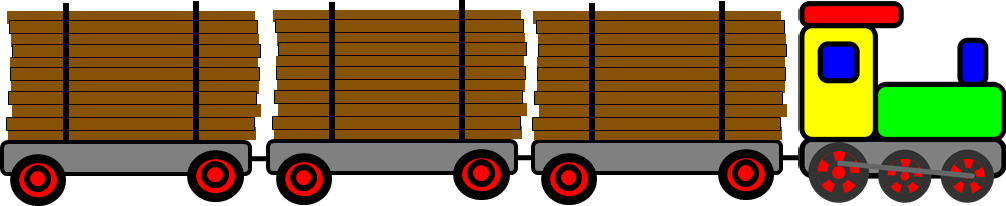 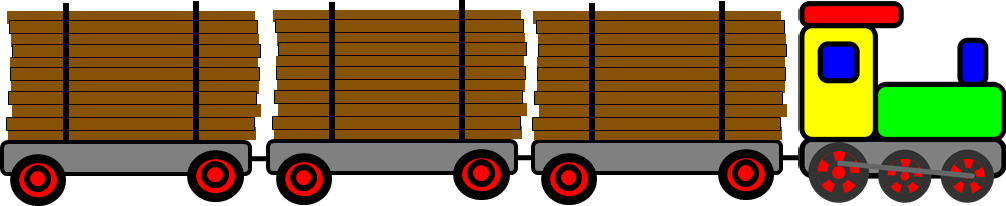 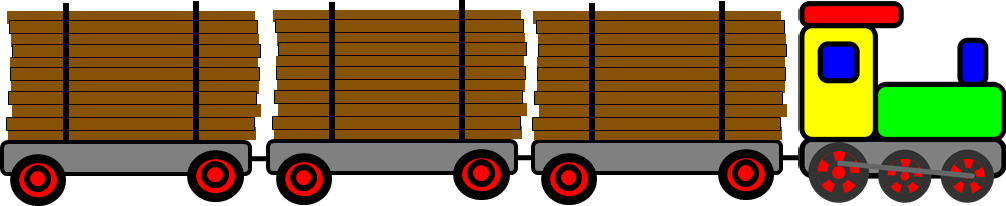 Vid ankomst
4
3
6
5
2
7
1
8
9
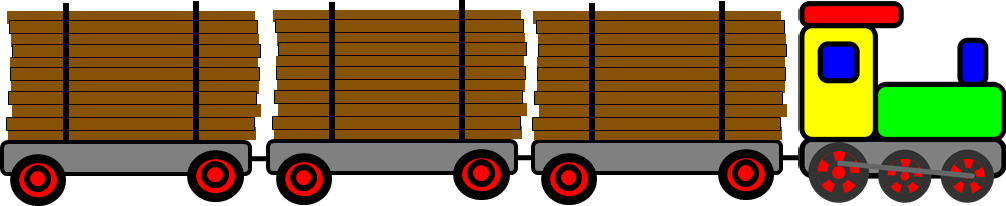 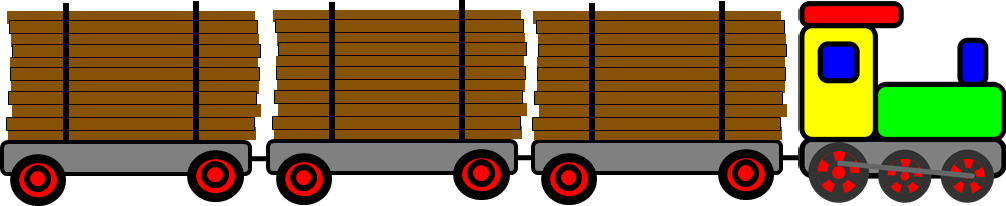 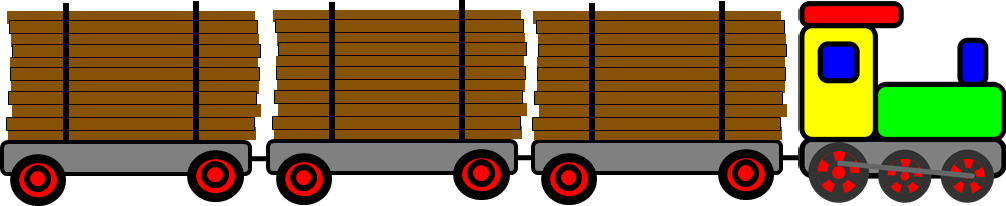 Aviseringsflöde (optimalt – vi måste kunna hantera om det ej är optimalt)
Lossat
Ankomst mätplats
På väg
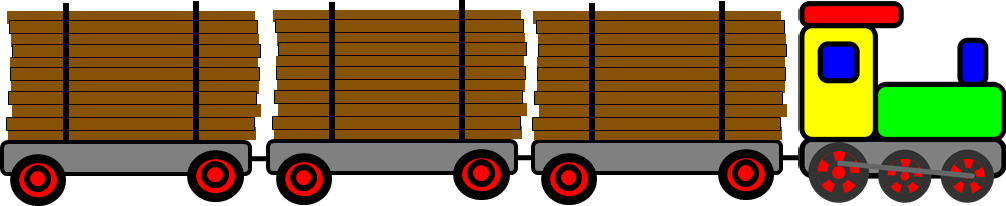 Lastning
Underlag transport-uppgifter
Transport-status
Transport-status
Leverans-innehåll
Följesedel (externt leveransid)
Mätplats
Avtalsobjekt
Mottagningsplats
Mottagare
Transportslag
Uppskattad ankomsttid till mätplats
Uppskattad ankomsttid till slutplats transport
Mätplats
Uppskattad ankomsttid till mätplats
Transportslag
Transportmedlets identitet
Transportmedeltyp
Medför kran
Lastbärarens identitet (1-många)
Lastbärarenhetstyp
Inbördes relation mellan lastbärare
Antal möjliga lastplatser på lastbäraren
Tur ID
Mätplats
Starttid mätplats
Sluttid mätplats
Transportmedlets identitet
Lastbärarens identitet
Radnummer
Extern referens
Producerat handelssortiment
Producerat för mottagningsplats
Handelssortiment
Virkesmärkning
Trädålder
Avverkningsform
Avtalsform
Anskaffningsform
Trädslagsblandning
Avverkningsdatum från
Skotningsdatum från
Startplats transport
Koordinat vid lastning
Lastbärare
Lastens placering på lastbäraren
Lastad kvantitet
Måttslag lastad kvantitet
Mottagande industris stickprov
Slutkört
Externt leveransID
Utfärdare
Startplats transport
Viaplats transport
Slutplats transport
Referens till leveransinnehåll
Extern referens
Utförande transportföretag
Status
Slutplats transport
Uppskattad ankomsttid till slutplats transport
Handelssortiment
Hantering av tåg med extern insändning, räkningskollektiv och bildmätning av stickprov.
Bakgrund
Arbetsmaterial
VIOL 2 
Extern aktör – utför räkning av travar på järnvägsvagnar vid järnvägstransporter och skickar in resultatet av räkningen via Extern insändning
Extern aktör, drar själva stickprov och märker upp 
Åkeri lastar stickprov och kör genom bildrigg för stickprovsmätning
Person på Biometria mäter i bild och uppdaterar räkningskollektivet.
Utredning VIOL 3
Är detta något vi kan lösa i VIOL 3
Kan vi göra det mer generiskt
Kan fler aktörer använda sig av detta
Kan vi använda denna även när Biometria utför räkningen.
Kan vi göra det utan personberoende.
Hypotes
Förbereda affär
Arbetsmaterial
Aktör som utför extern insändning
Beställa  kollektiv och mätningsflöde stickprov för aktuell plats.
Sätta upp hela affären inklusive destinering.
Upprätta dragningslista för kollektiv
VIOL
Kunders system
Mätinstruktion för extern insändning
Biometria
Sätter upp mätningsflöde stickprov med de mätningstjänster som ska utföras.
Sätter upp mätningsflöde för ordinarie mätning , extern insändning.
Sätta upp kollektiv med urvalsfrekvens noll (eftersom urval hanteras hos kund)
Aktivera kollektiv
VIOL
VIOL
VIOL
VIOL
Provmätorder för kollektivet
Biometria mätplatssystem
Ta emot provmätorder
MPS
Hypotes
Genomförande av transport och inmätning
Lastning av tåg
Påbörja transport
Ankomst industri
Mäta
Mäta stickprov
Arbetsmaterial
Utförande transportföretag
Aktör som utför extern insändning
Skicka in mätresultat för mätningstjänst räkning. Skapa Dm Shipment advice med info om stickprov (identitet som stickprovet tilldelades)  och kollektiv
Lasta stickprov, välj vilket stickprov som ska mätas, avisera stickprovstillfälle, kör igenom bildmätning samt lasta av.
Uppdatera transportstatus med rätt utseende på tåg-settet
Skicka Leveransinnehåll
Skicka transportstatus
På väg
Transportsystem
System för extern insändning
Transportsystem
Transportsystem
Chaufförsvy/MPS
Transportstatus (SS)
Transportstatus (SS)
Mätresultat räkning (via extern insändning)
Leveransinnehåll (DM)
leveransinnehåll
Biometria
Leveransinnehåll (DM)
(DM Shipment advice)
Ta emot leveransavisering vidarebefordra till intressenter
Räkna om till volym
Förbereda stickprovsmätning via fjärrmätning.
Genomför stickprovsmätning, uppdatera kollektiv. (Mätmetod = travmätning, mätobjekt leverans)
VIOL
Chaufförsvy/MPS
Chaufförsvy/MPS
VIOL
Leveransinnehåll (DM)
Transportstatus (SS)
Transportstatus (SS)
leveransinnehåll
Mottagare (trucksystem)
Förbereda för lossning av tåg
Lossa tåg, lossa stickprov och placera på angiven plats
Trucksystem
Logistikintressenter (Befraktare, AT, TARP, LIM)
Justera lager, agera eller lagra informationen
Kunders system
Intressenter aviseringsläget
Uppdatera aviseringsläget på aktuell industri
Kunders system
Arbetsmaterial
Vad behöver Biometria fixa
Mätningstjänst
Skapa ordinarie mätningstjänst för räkning för extern insändning och stickprovsmätning via travmätning
Skapa en travmätningstjänst för stickprov som kan hantera summering av två mätresultat till en kvantitet.
Kollektivbeskrivningen
Uppdatera lösningen så att det är möjligt för mätning att förstå att Biometria inte ska utföra den ordinarie mätningen och dra stickprov för aktuellt kollektiv.
I avisering
Behöver veta från vilket kollektiv som stickprovet är utplockat för att säkerställa att rätt provmätorder avropas,
Leveransavisering av järnvägstransporter
Se till att leveransavisering funkar för järnvägstransporter
Ett DM  per järnvägsvagn. SS på järnvägsvagnsnivå.
Leveransavisering ut
Behöver kunna hantera leveransinnehåll och transportstatus ut.
Broadcastfunktion för aviseringsläget för järnvägstransporter måste testas och ev uppdateras
Biometrias mätplatsstöd
Hantering av leveransavisering för järnvägstransport samt identifiera utfallna stickprover.
Avropa provmätorder och skapa stickprovstillfälle per stickprov 
Hantera identiteter och märkning av stickprov (ID-kvitto?)
Hantera travmätning av stickprov i fjärrmätningsrigg.
Planera och genomföra mätning av leveranser på järnväg i Biometrias mätplatsstöd
-Daniel Olsson
Planera och genomföra mätning av leveranser på järnväg
Genomföra lossning
Genomföra lastning
Planera tågtillfälle
Genomföra mottagningskontroll och räkning av travar i tågtillfälle
Lastmaskinförare eller terminalansvarig skapar lastlista  hur tåget lastas. 
Lastlistan skickas till mätplats
Lastmaskinförare lastar travar på tåg
Mätare registrerar hur tåget lastats och planerad ankomsttidpunkt
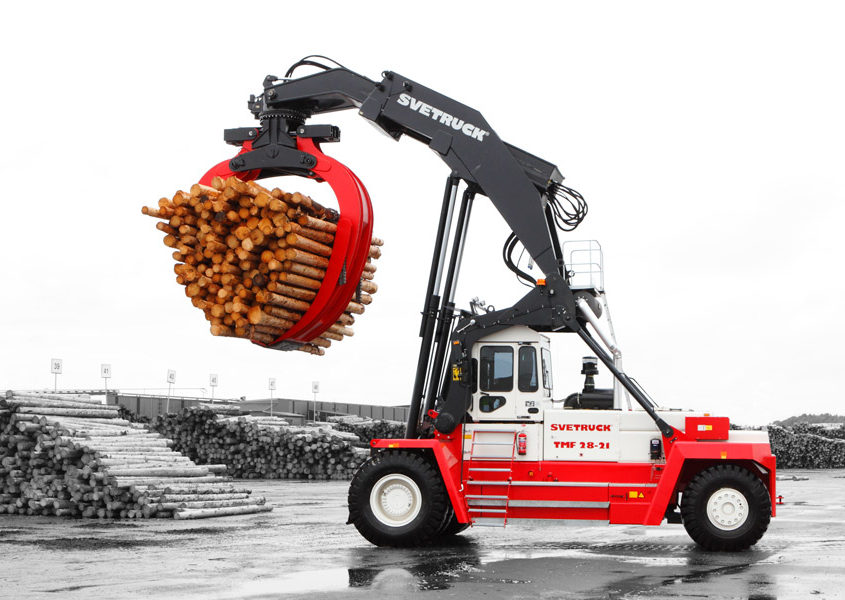 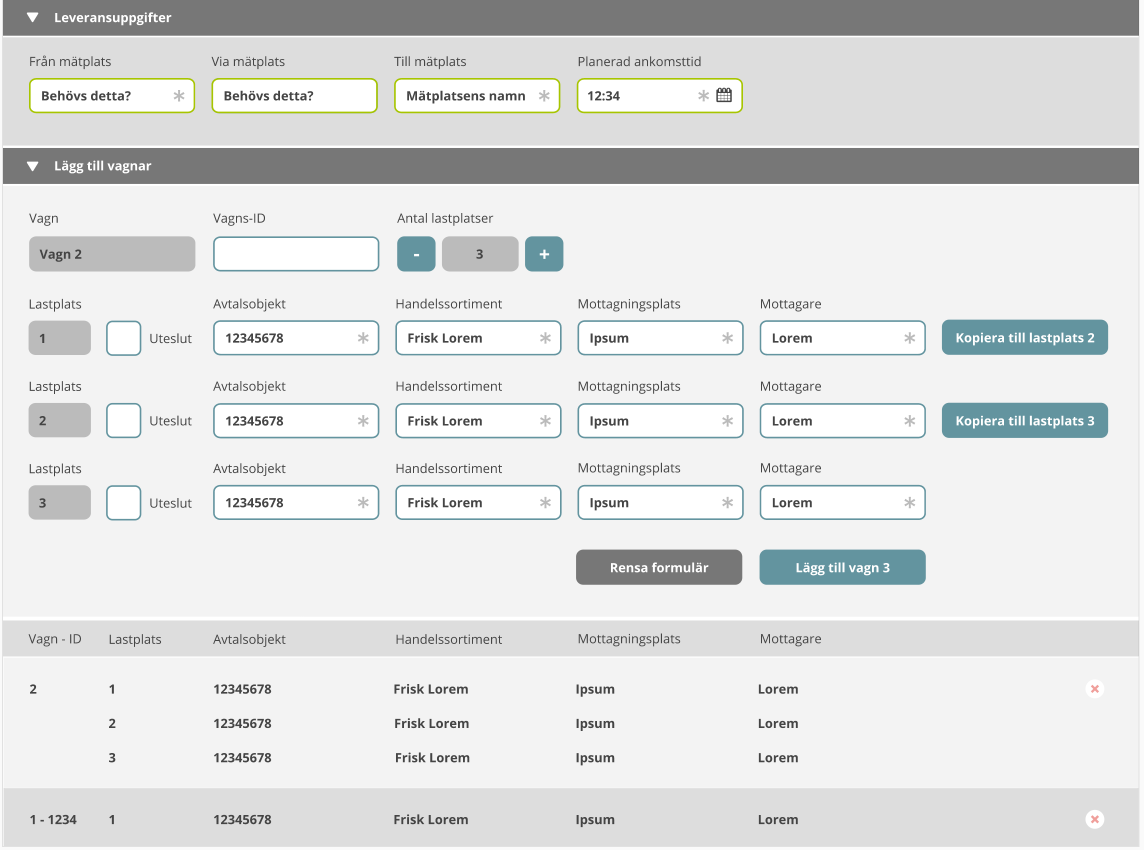 Mätaren genomför mottagningskontroll på ankomna travar, stickprov dras för varje vagn och stickprovstravar märks upp
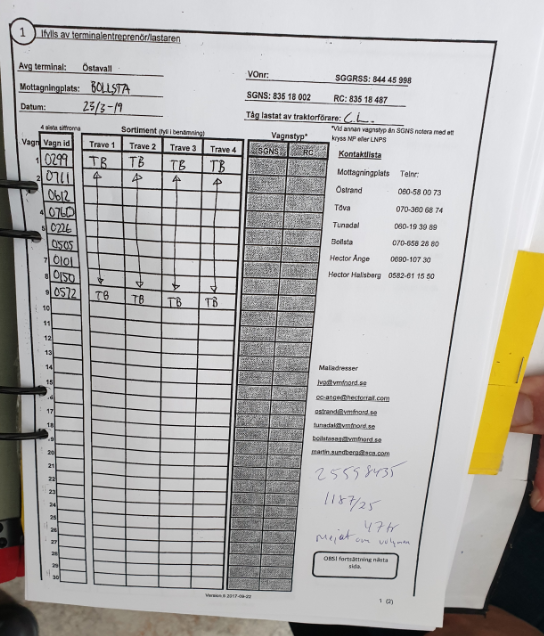 Lastmaskinförare lastar av  travar
Tågtillfälle skapas i Mätplatssystemet
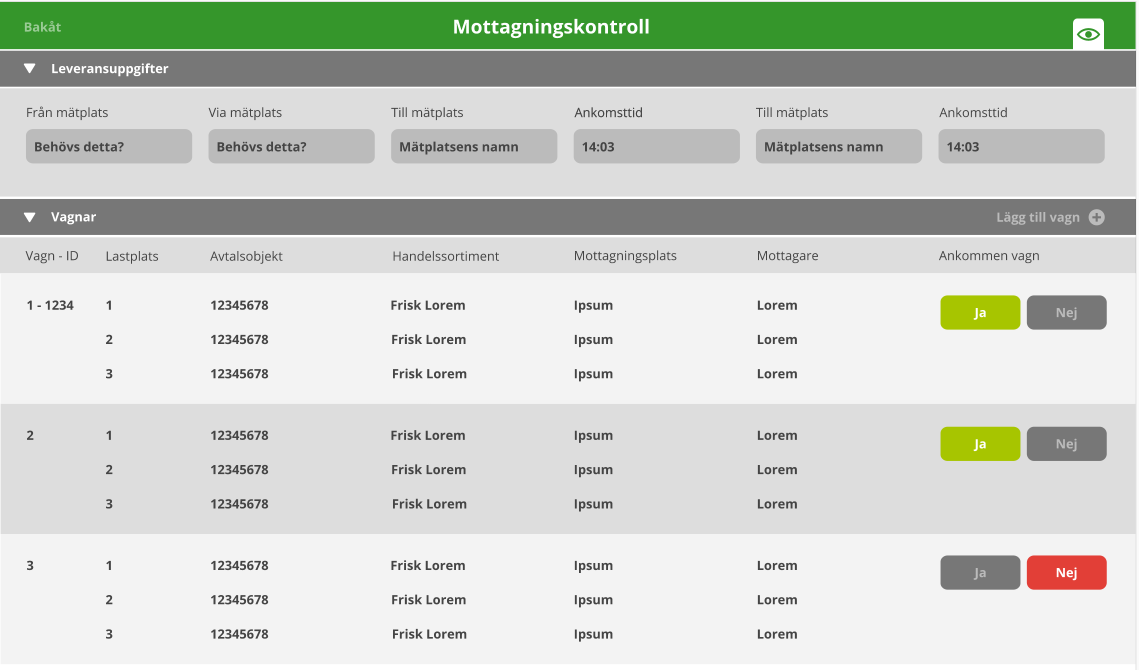 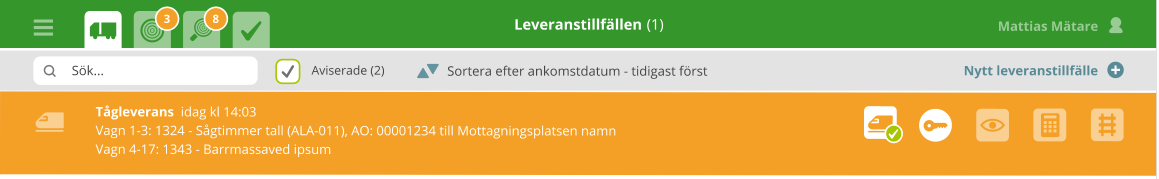 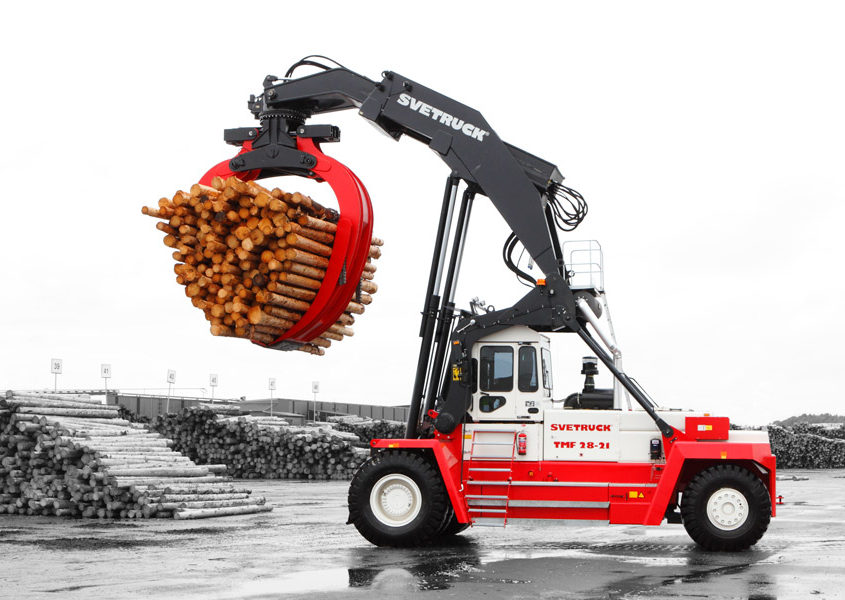 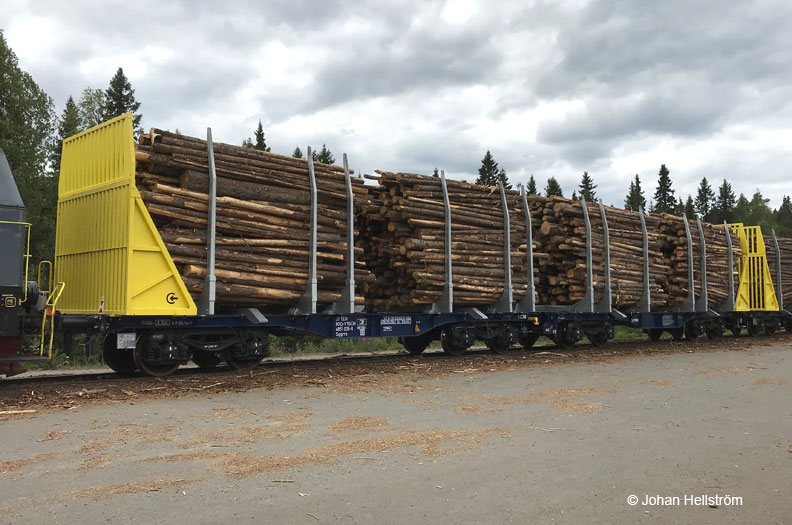 Lastning vid terminal
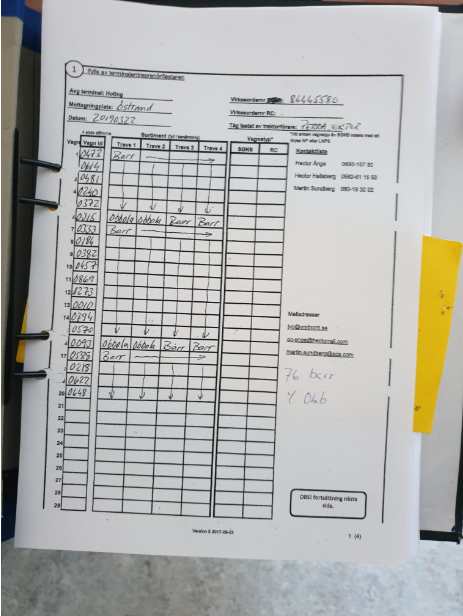 Traktorföraren lastar tåget och fyller i en vagnslista (avisering) som faxas/mailas till mätaren på mätplatsen och Transportansvarig (Befraktare)
Mätaren vet, via vagnslistan, hur många leveranser (avtalsobjekt, handelssortiment & mottagningsplats) som är tänkt  att ingå i leveranstillfället
Lokföraren kör till slutdestinationen via mätplatsen
Vagnslistan kan ha lite olika utseende
Mätaren förbereder tågtillfälle utifrån lastlistan
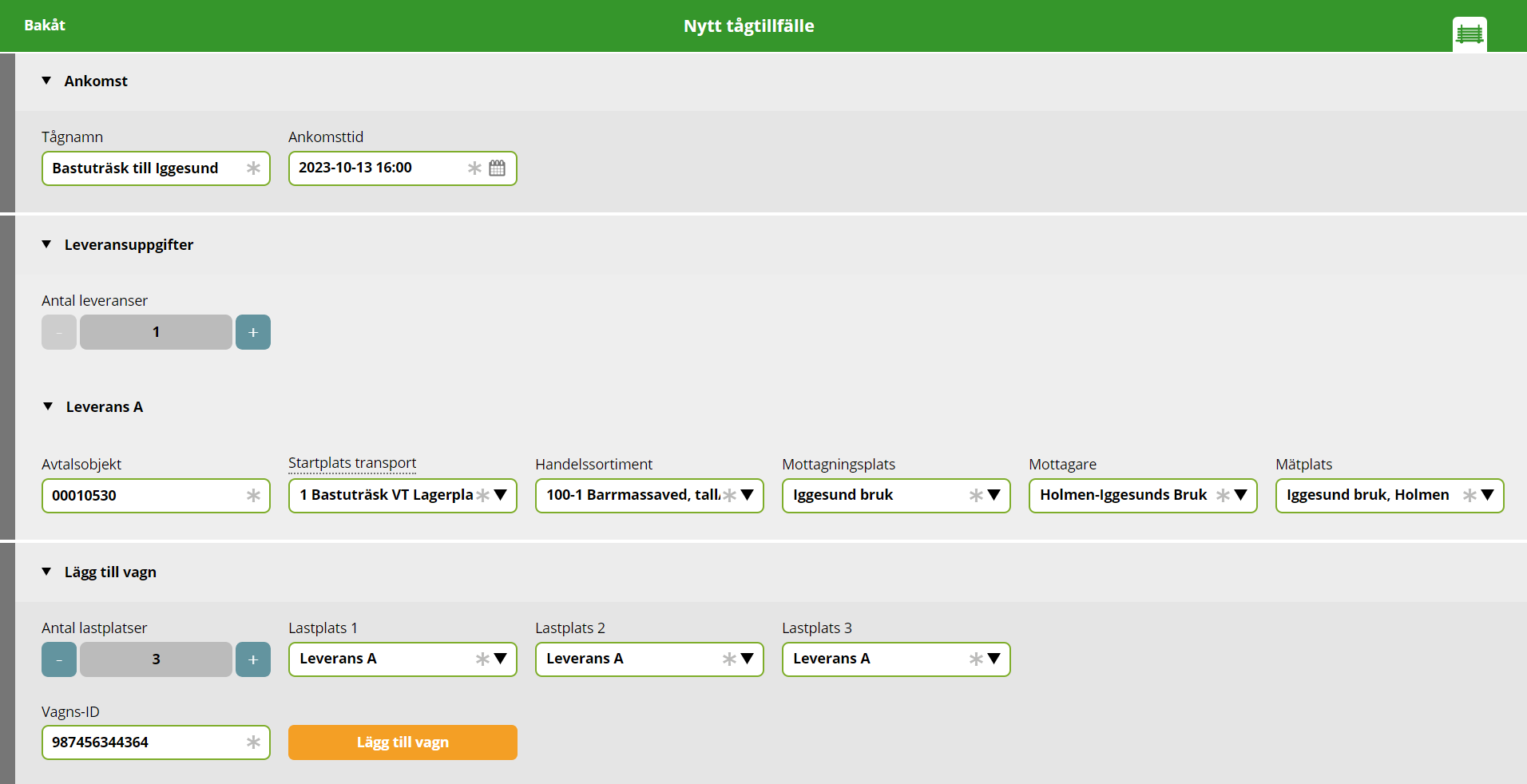 Planerat tågtillfälle visas för mätaren i översiktsvyn
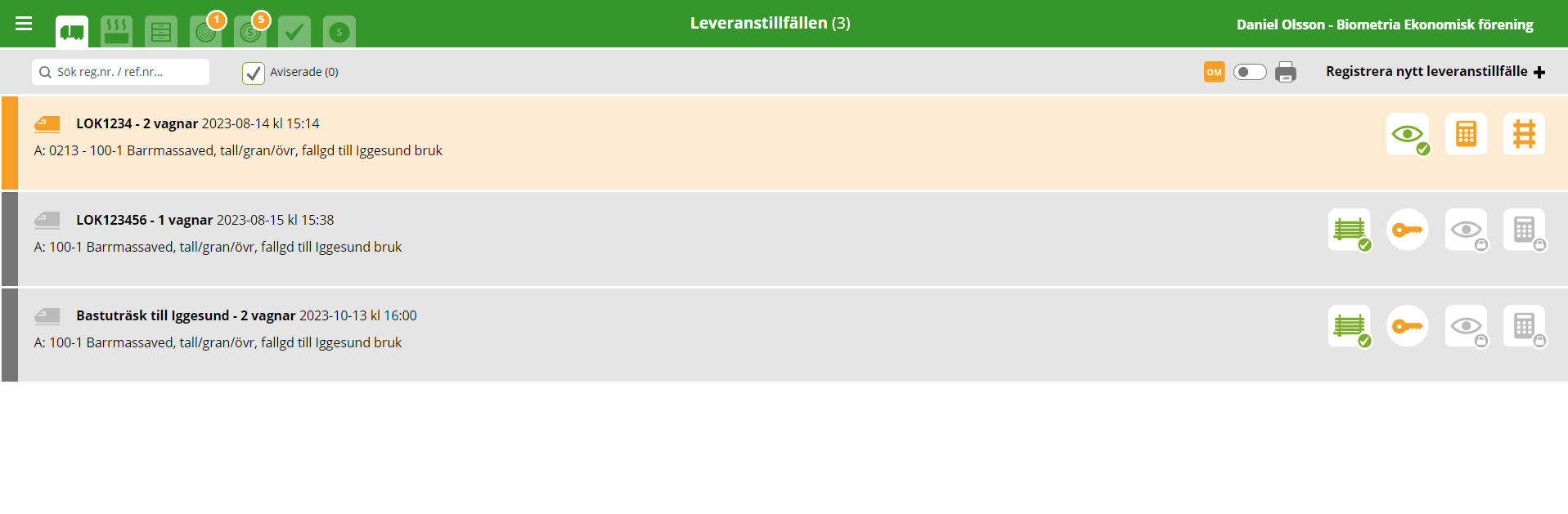 Tåget anländer mätplats och anmäler ankomst
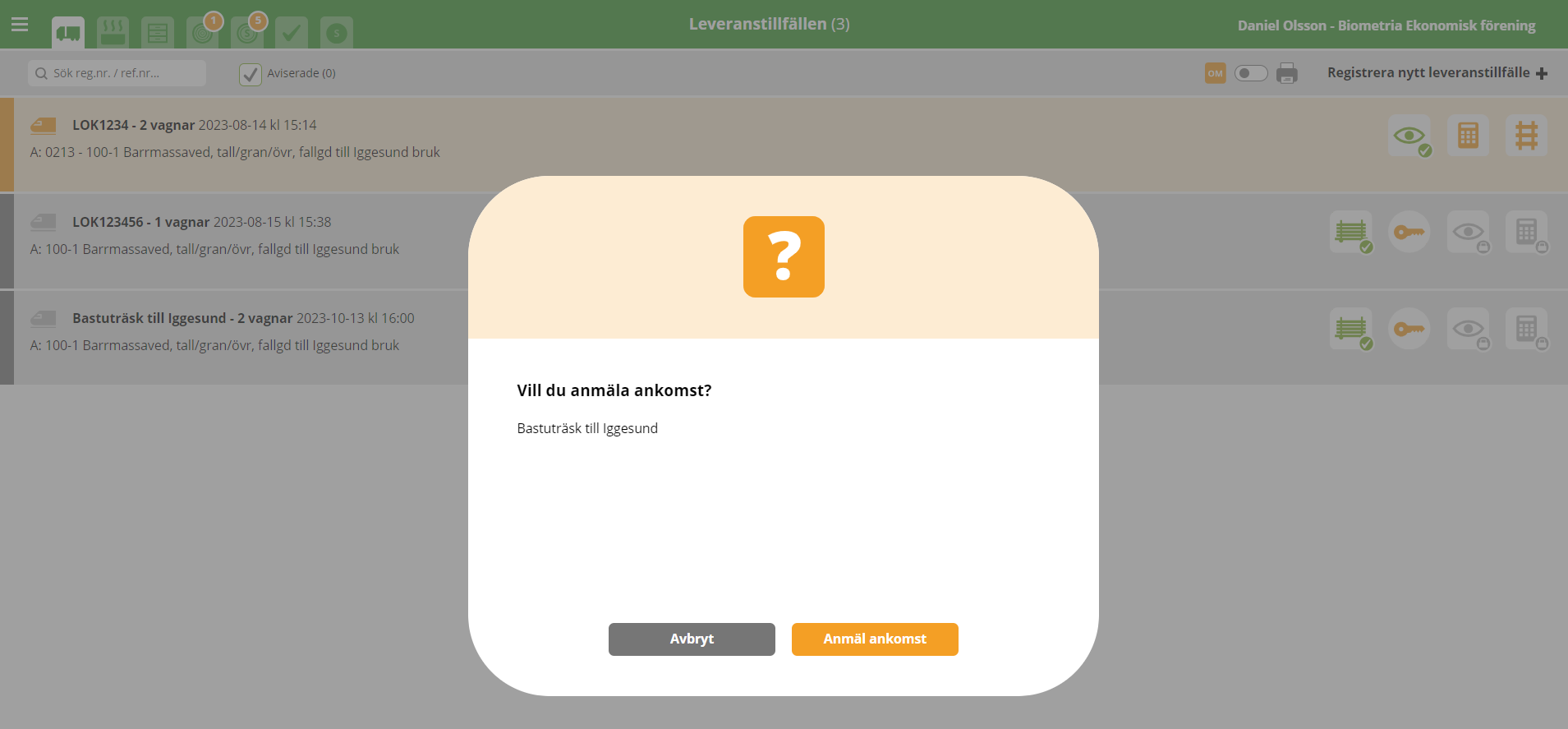 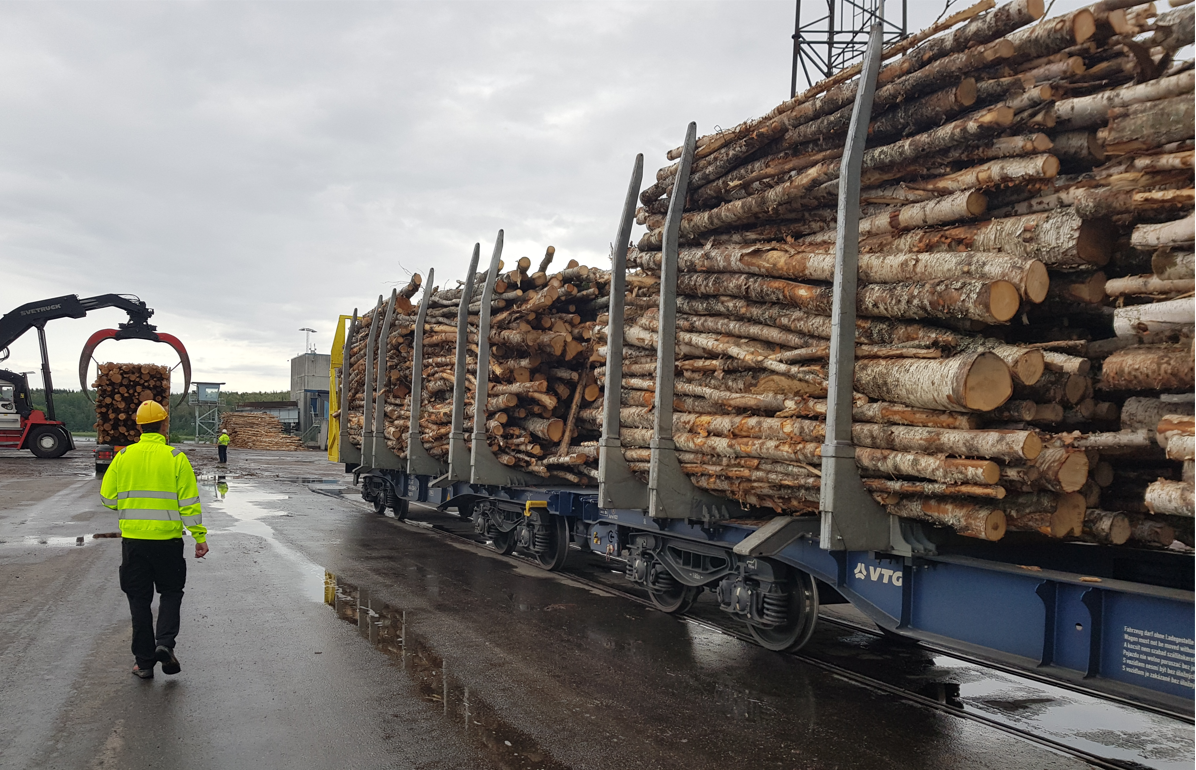 Iggesundsbruk
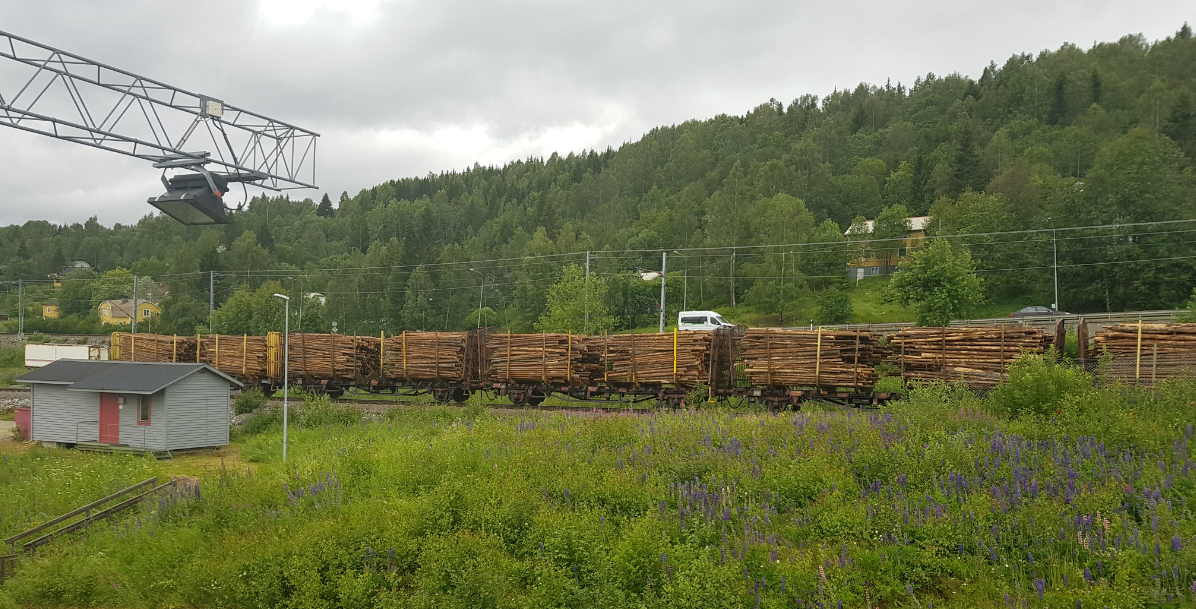 Mondi Dynäs
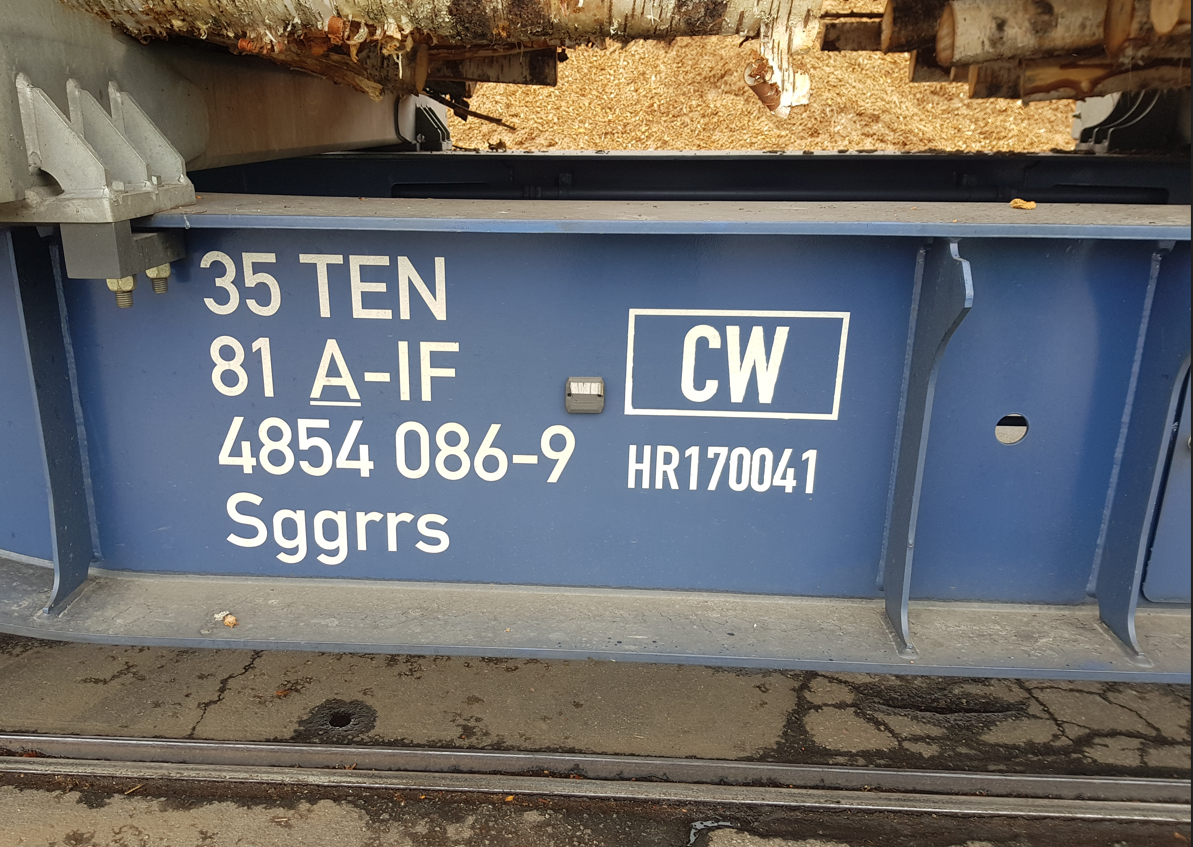 Mottagningskontroll genomförs per tågvagn
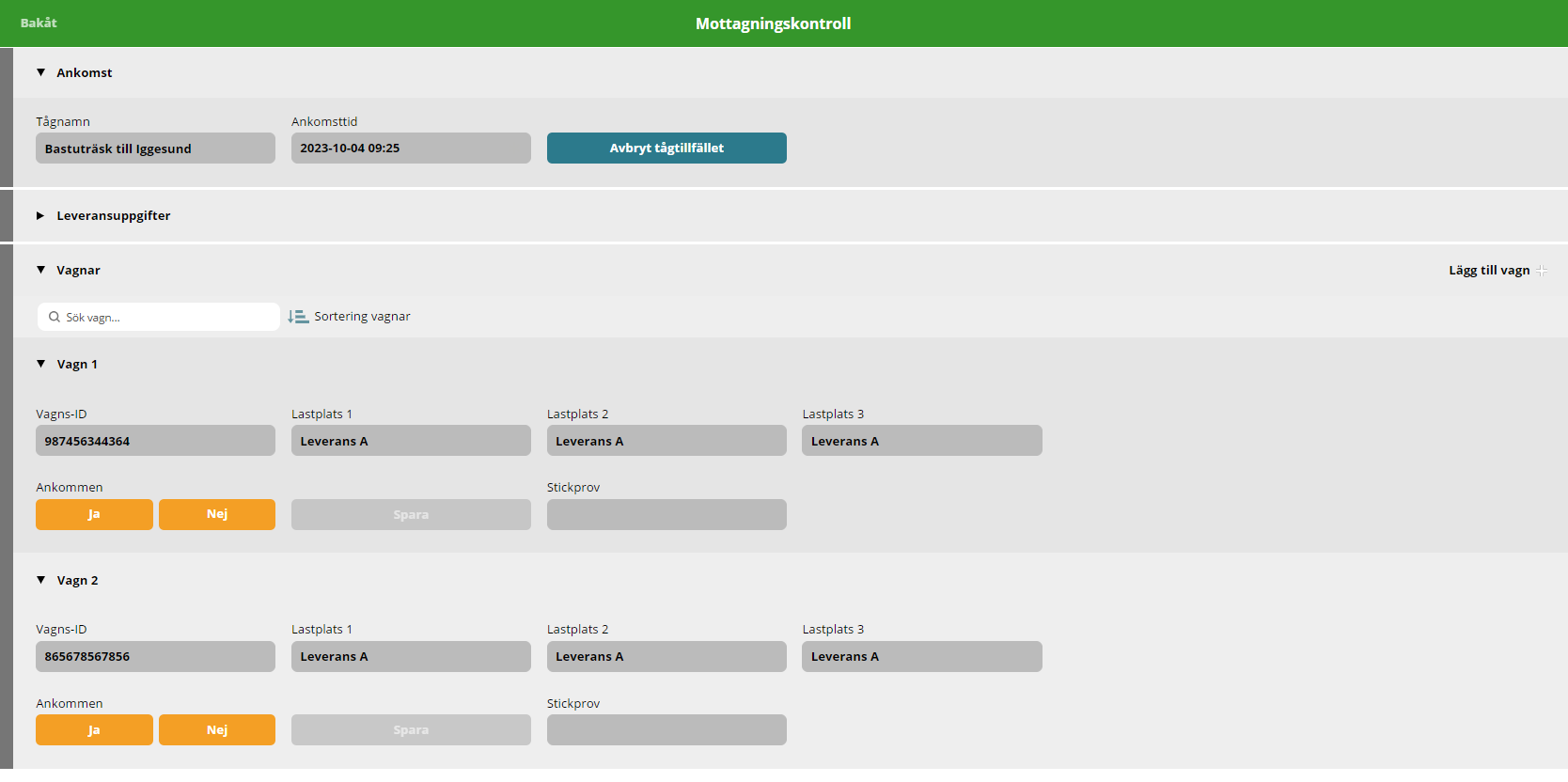 Flexibilitet vid mottagningskontroll om fler vagnar har lagts till eller växlats av på sträckan
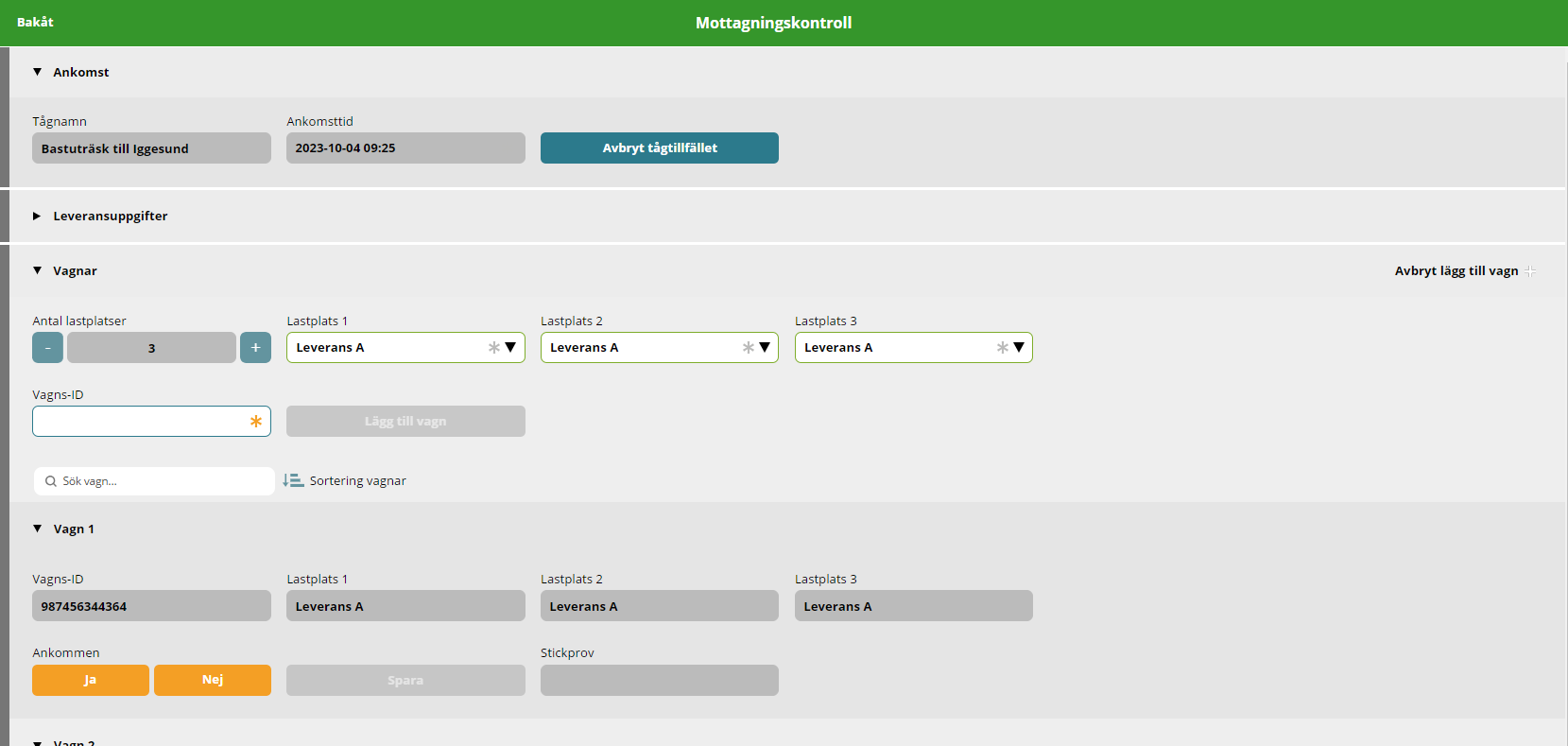 Stickprov kvitteras och stickprovstravar lastas av separat
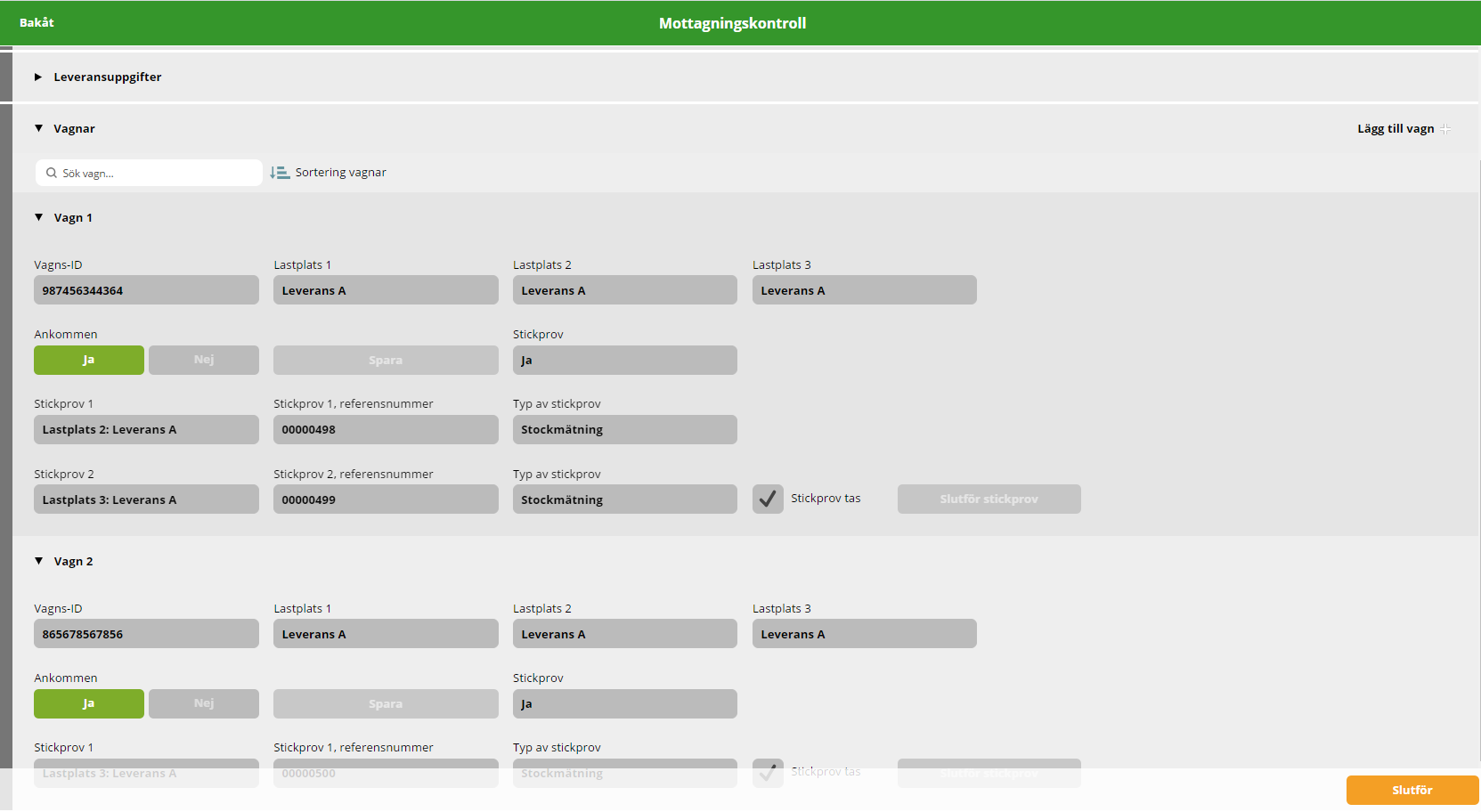 Mottagningskontroll utförd
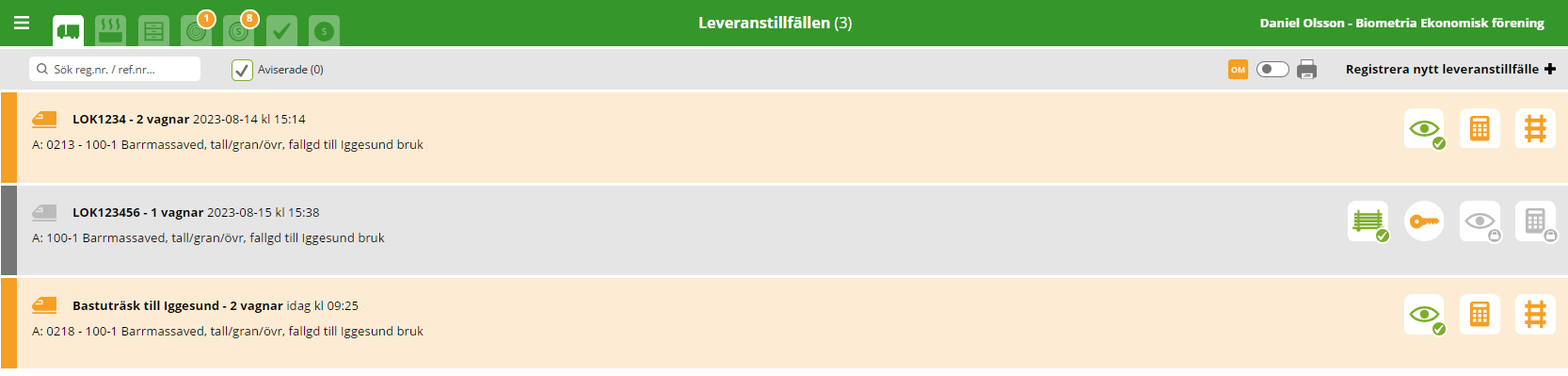 Räkning och produktfördelning för leveransgilla travar
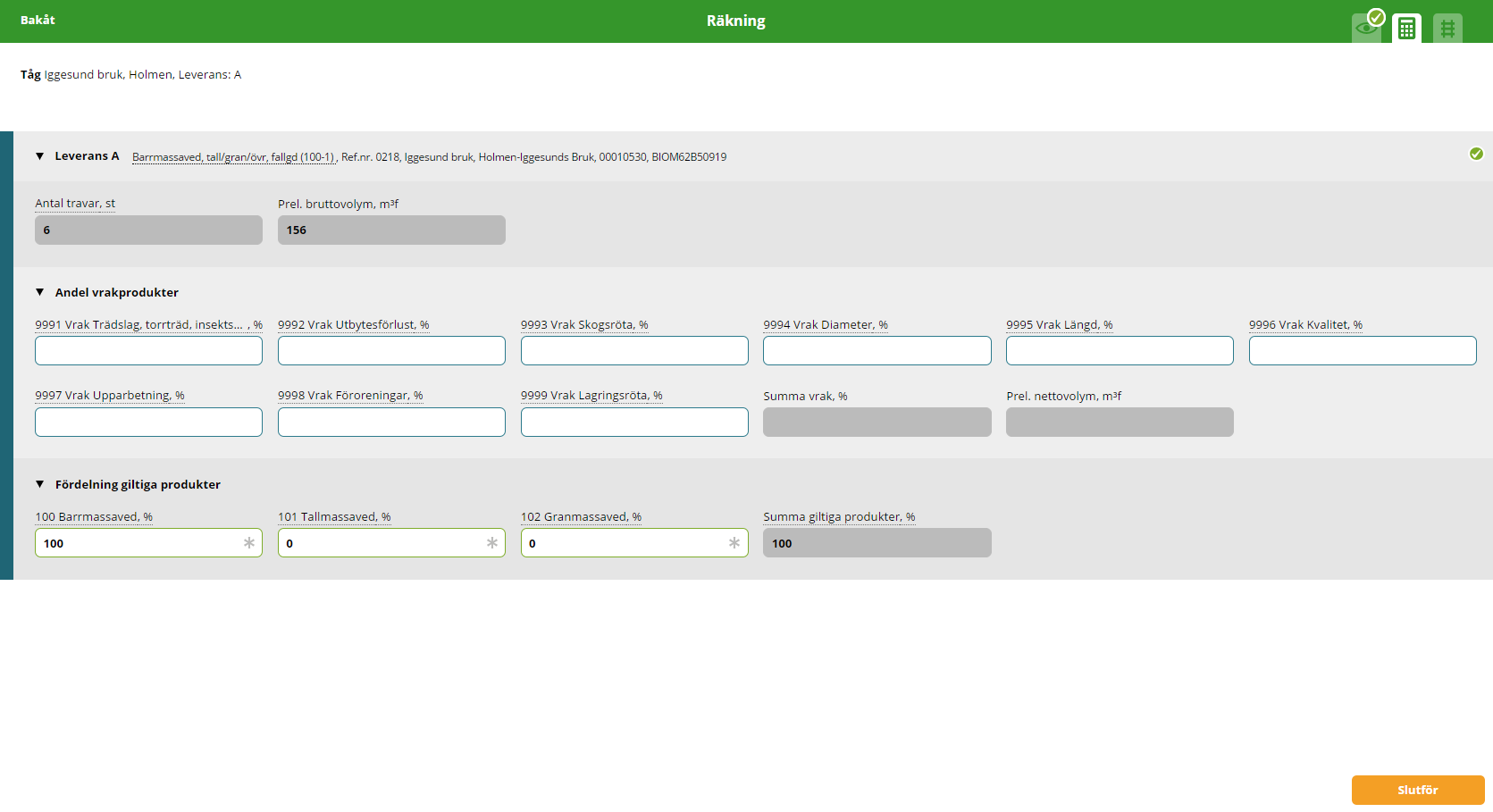 Transportuppgifter för tåg
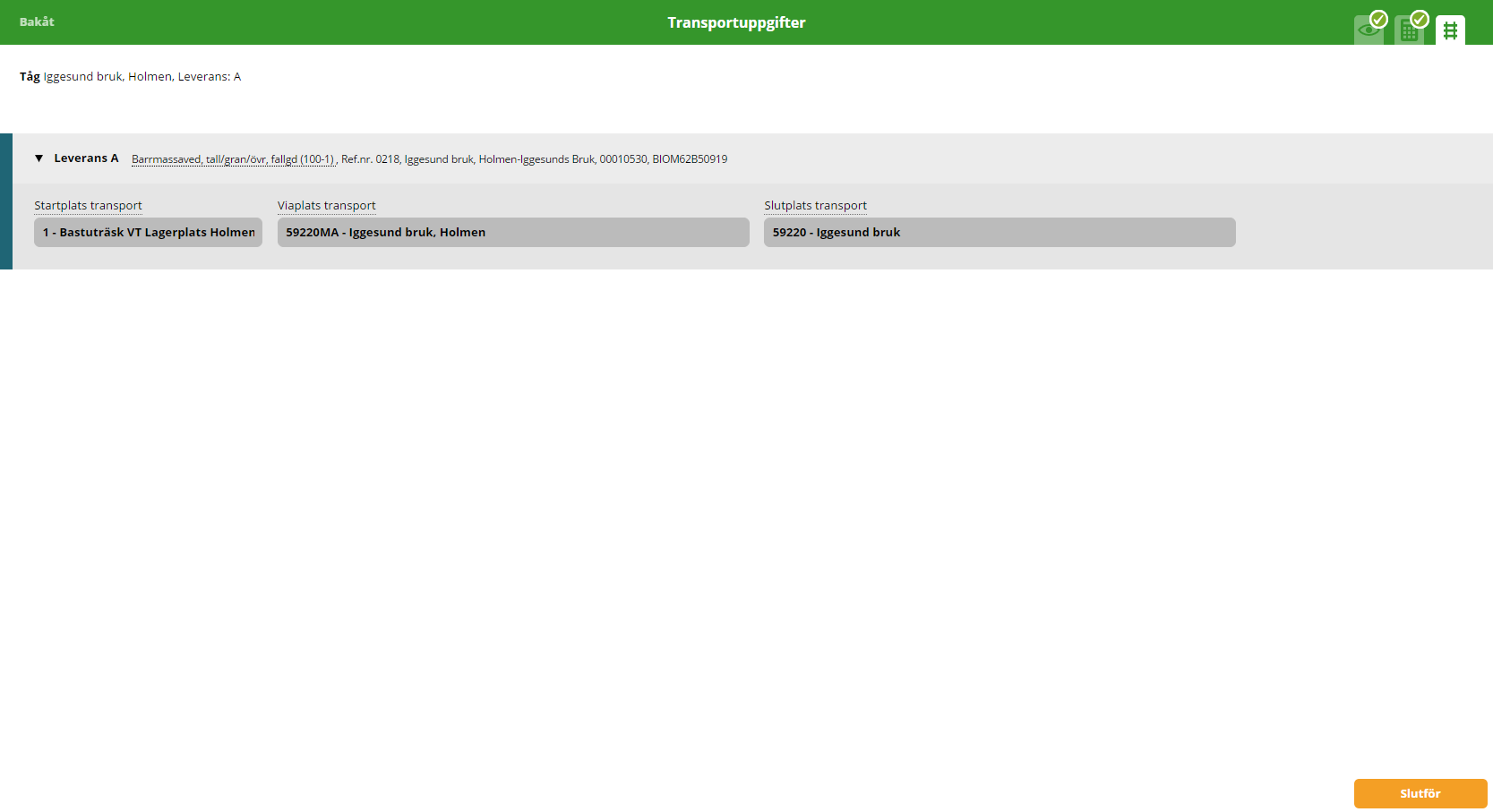 Väntande stickprover
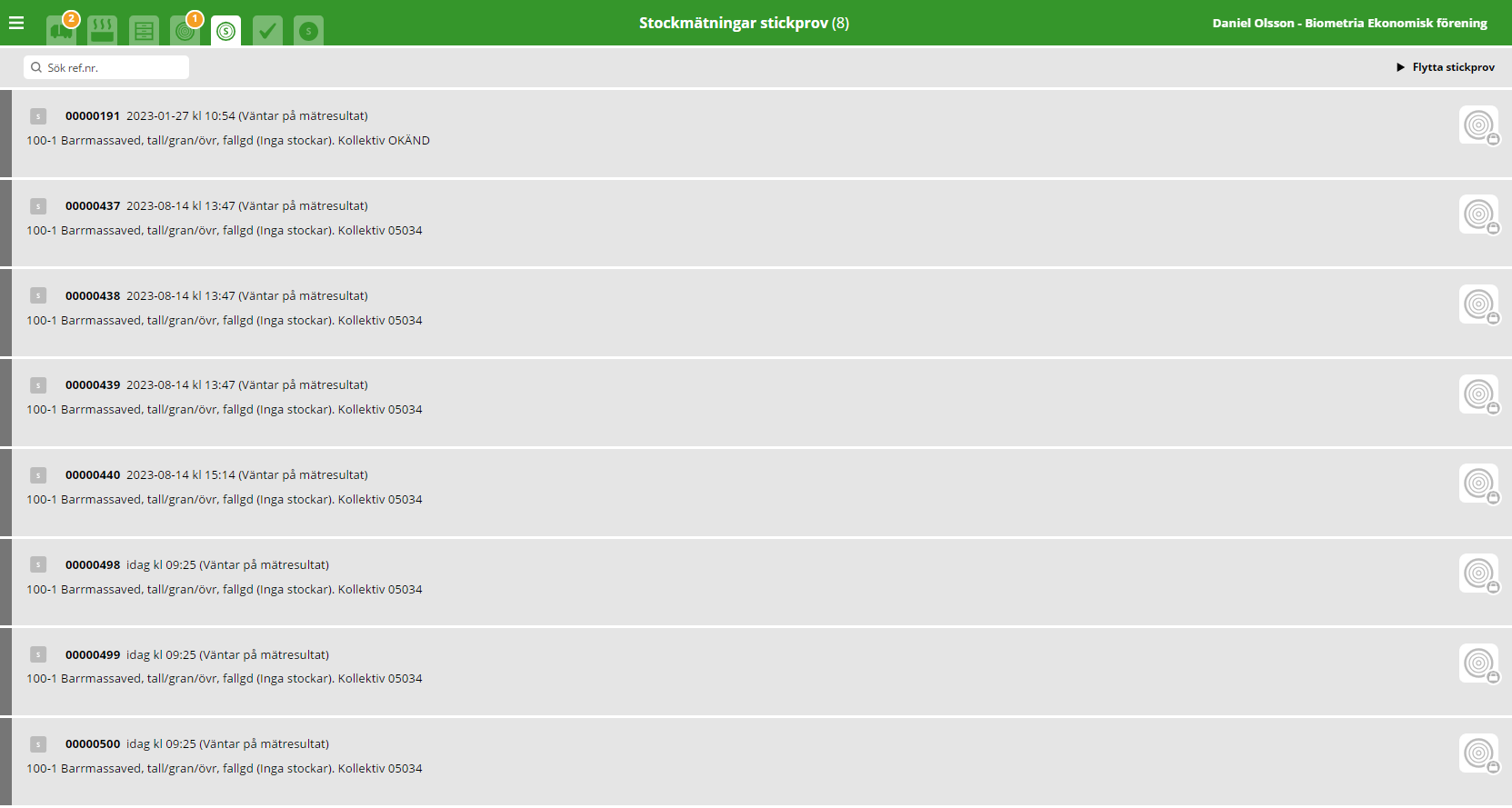 Sammanfattning
Genomföra lossning
Genomföra lastning
Planera tågtillfälle
Genomföra mottagningskontroll och räkning av travar i tågtillfälle
Lastmaskinförare eller terminalansvarig skapar lastlista  hur tåget lastas. 
Lastlistan skickas till mätplats
Lastmaskinförare lastar travar på tåg
Mätare registrerar hur tåget lastats och planerad ankomsttidpunkt
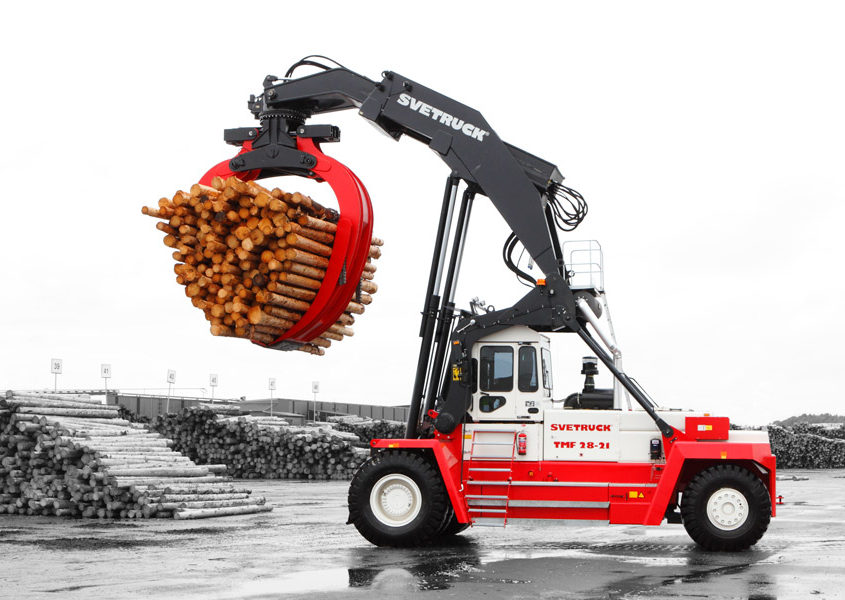 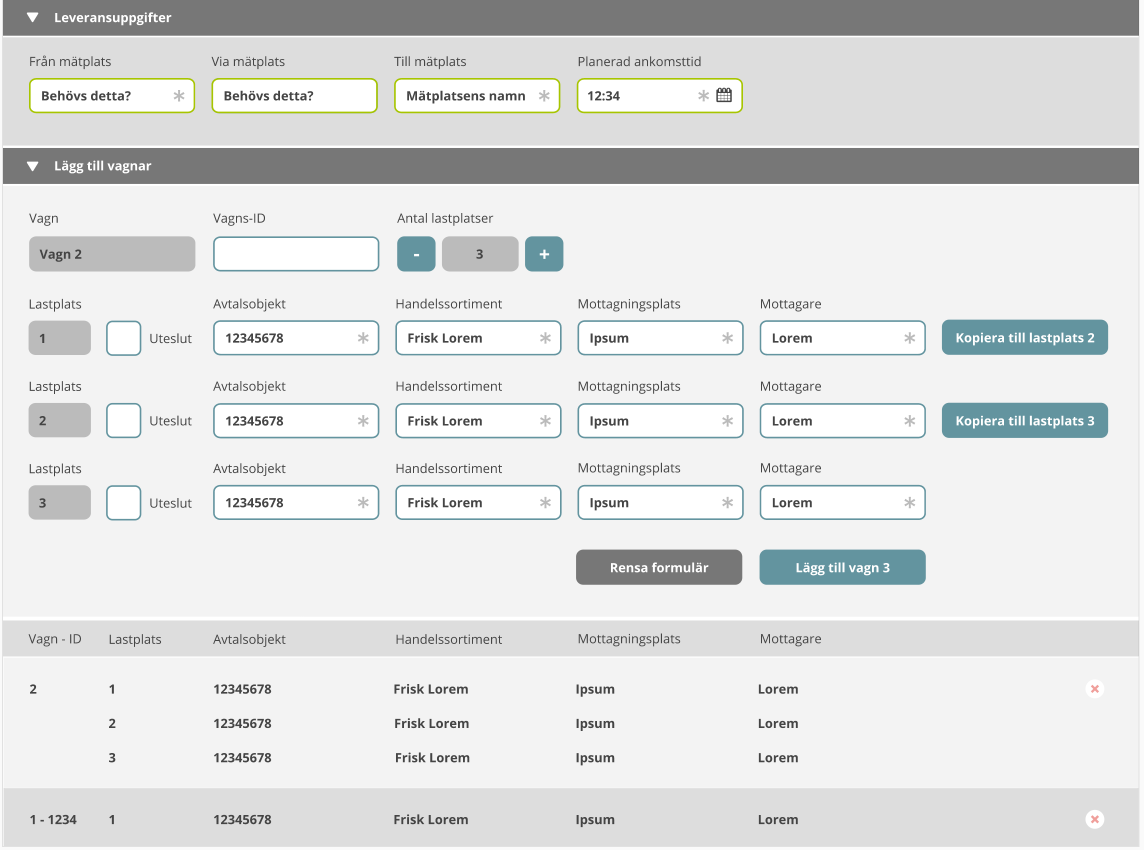 Mätaren genomför mottagningskontroll på ankomna vagnar, stickprov dras för varje vagn och stickprovstravar märks upp
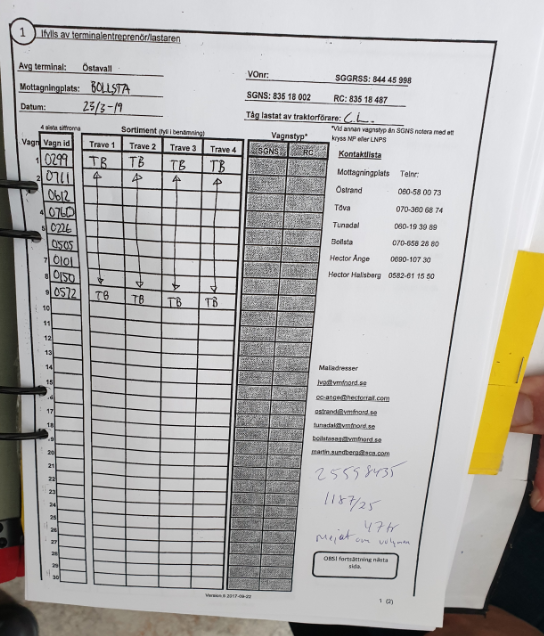 Lastmaskinförare lastar av  travar
Tågtillfälle skapas i Mätplatssystemet
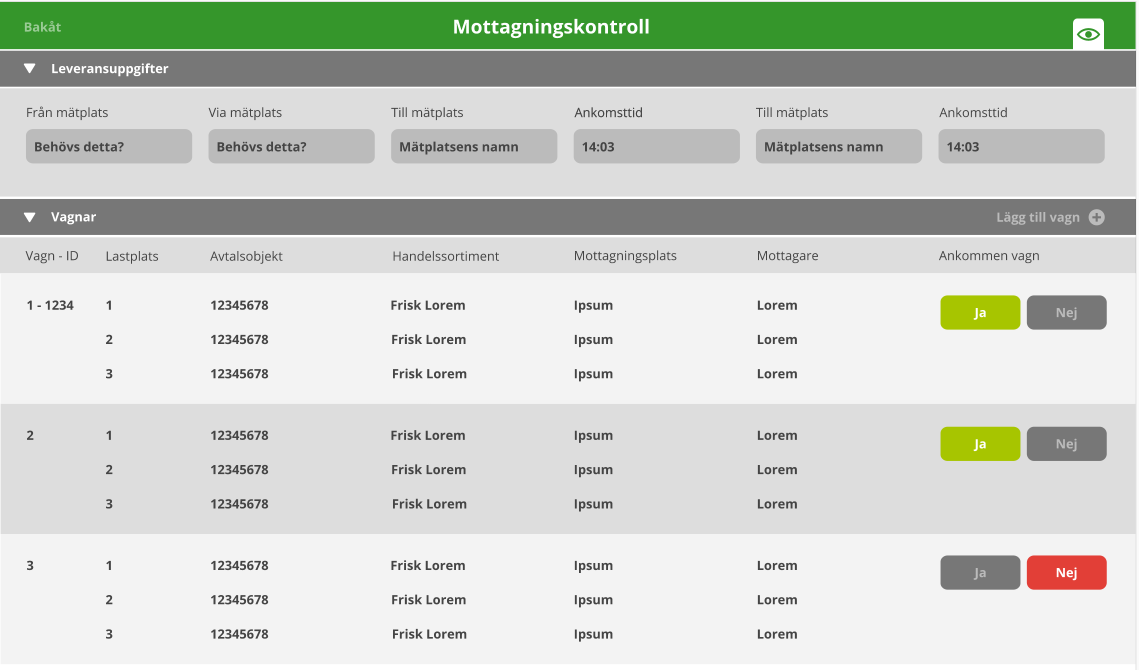 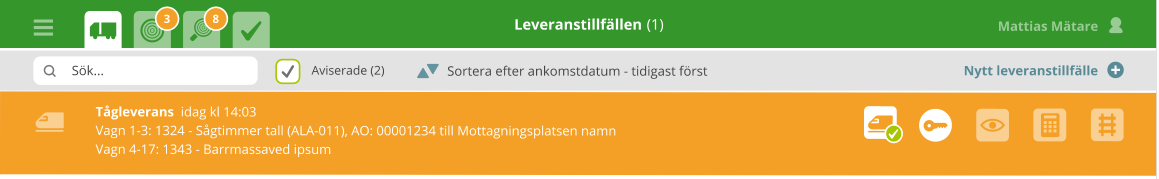 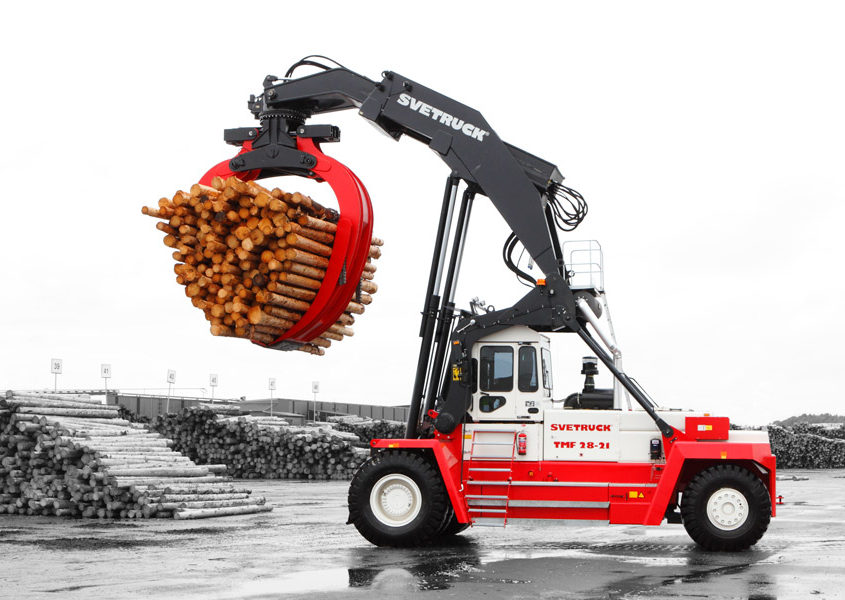 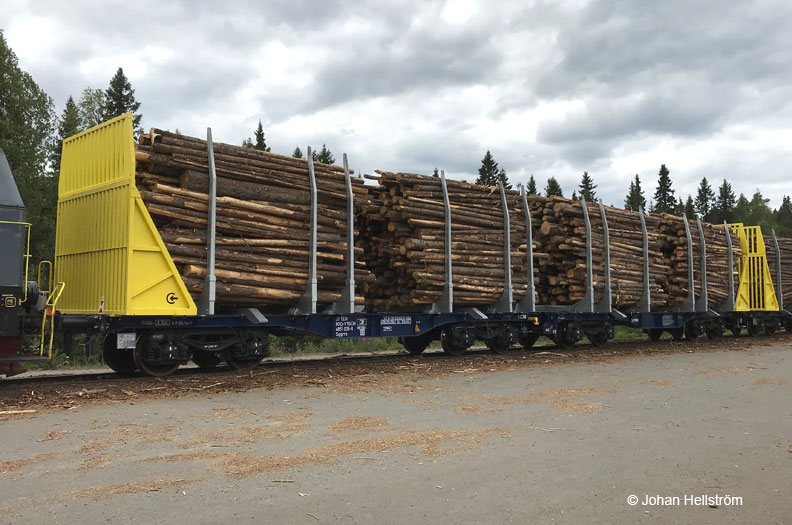 Tänkbar utveckling…
Genomföra lossning
Genomföra lastning
Genomföra mottagningskontroll på tågtillfälle
Planera tågtillfälle
Lastmaskinförare registrerar hur tåget lastats och planerad ankomsttidpunkt
Lastmaskinförare lastar travar på tåg
Lastmaskinförare genomför mottagningskontroll och RFID bekräftar ankomna vagnar och stickprov dras
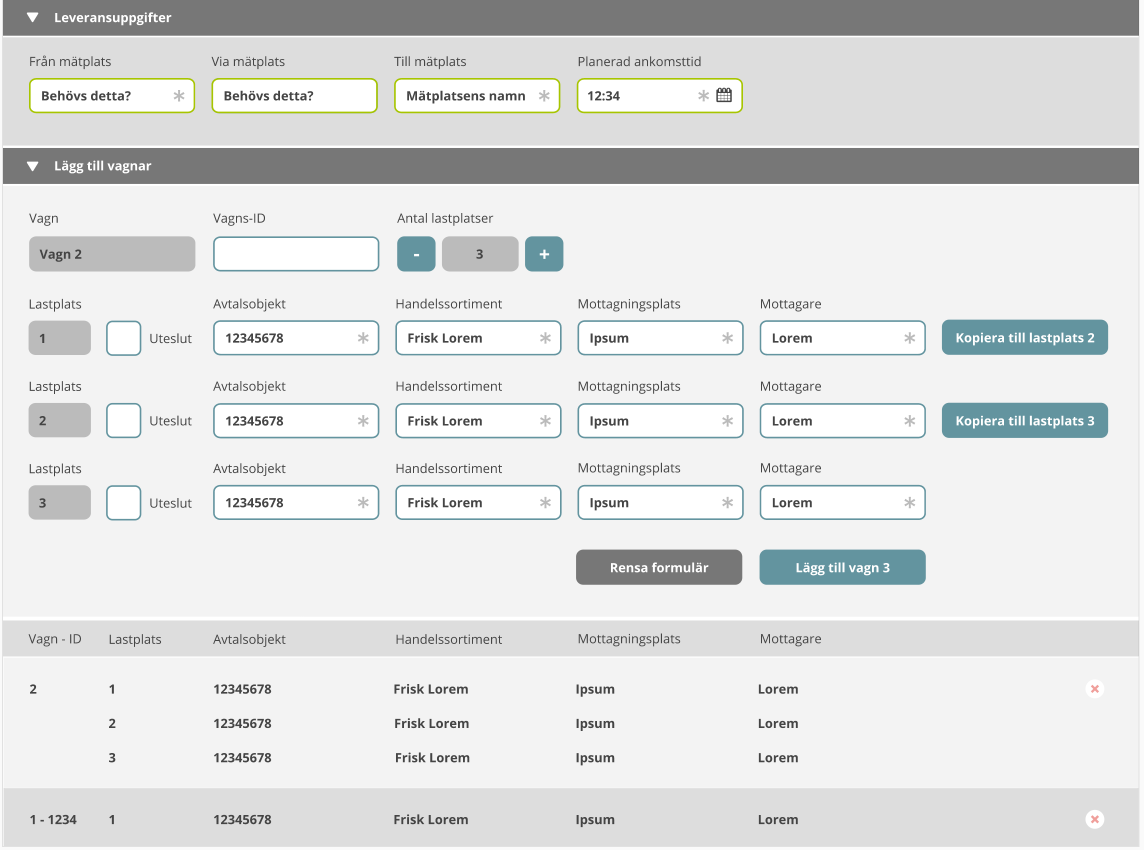 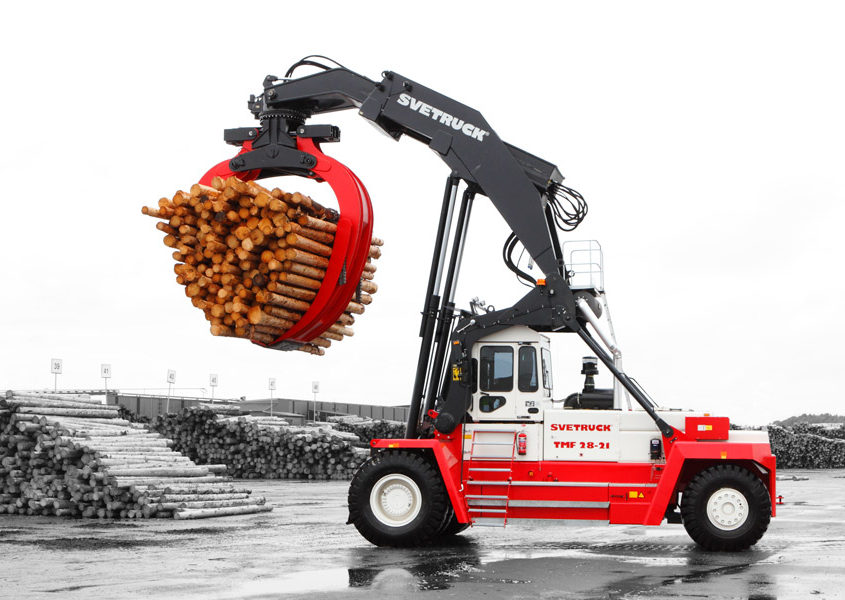 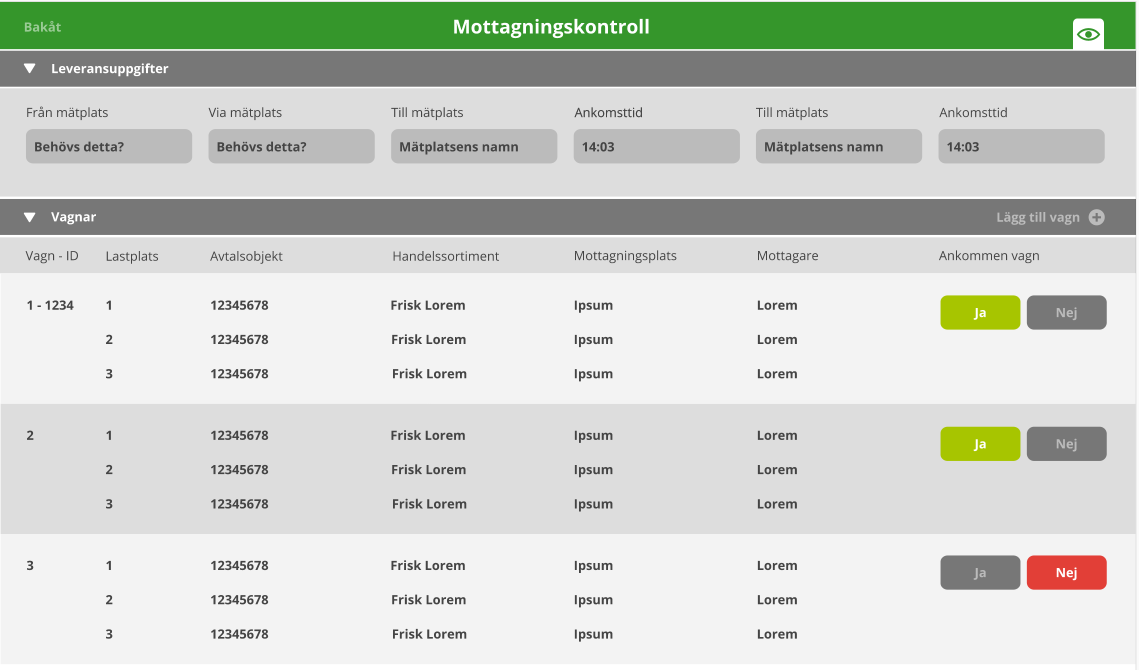 Tågtillfälle skapas i Mätplatssystemet
Lastmaskinförare lastar av travar
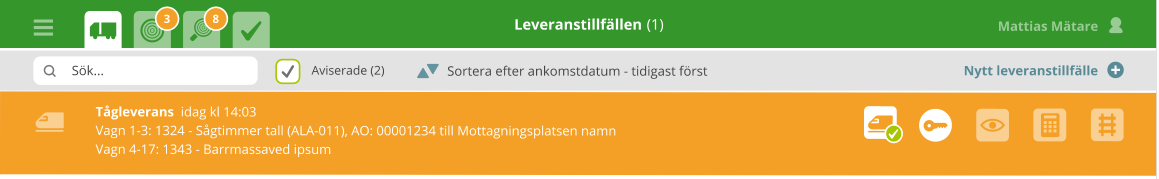 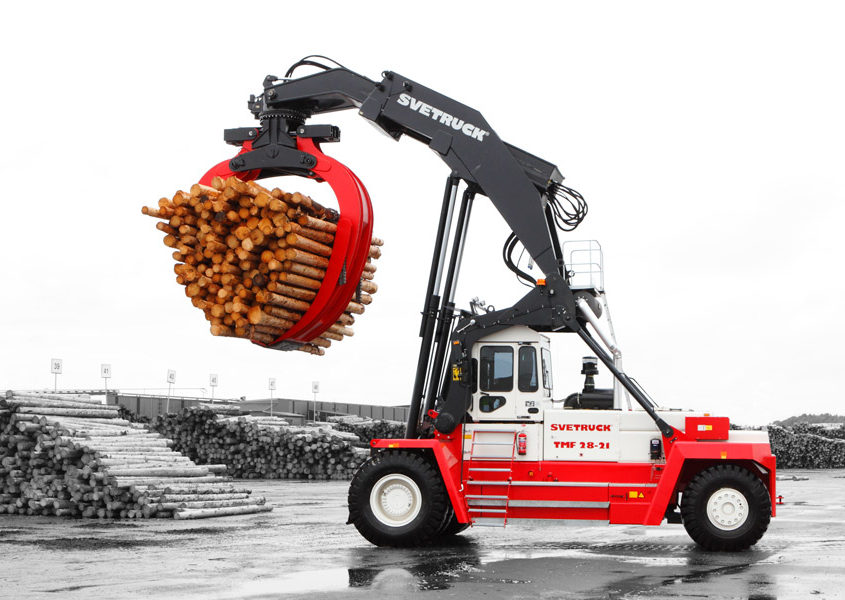 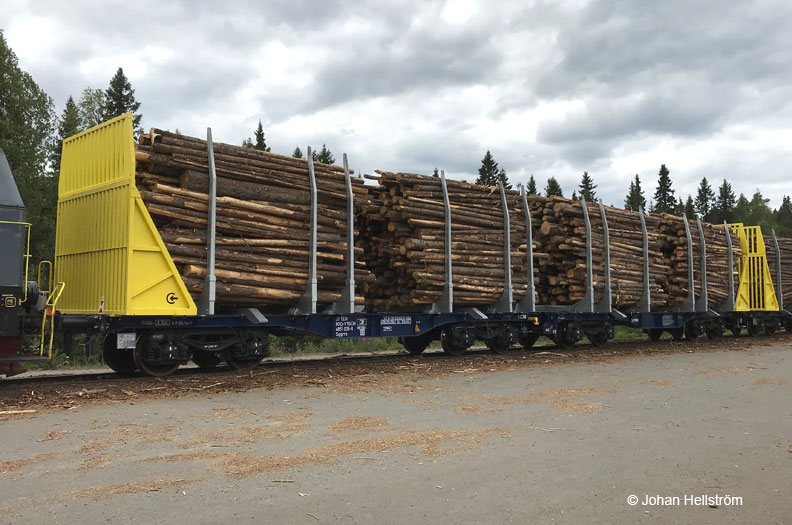 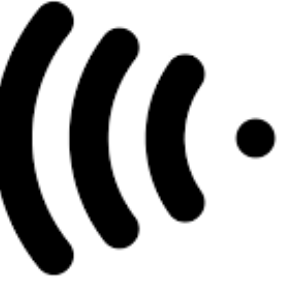 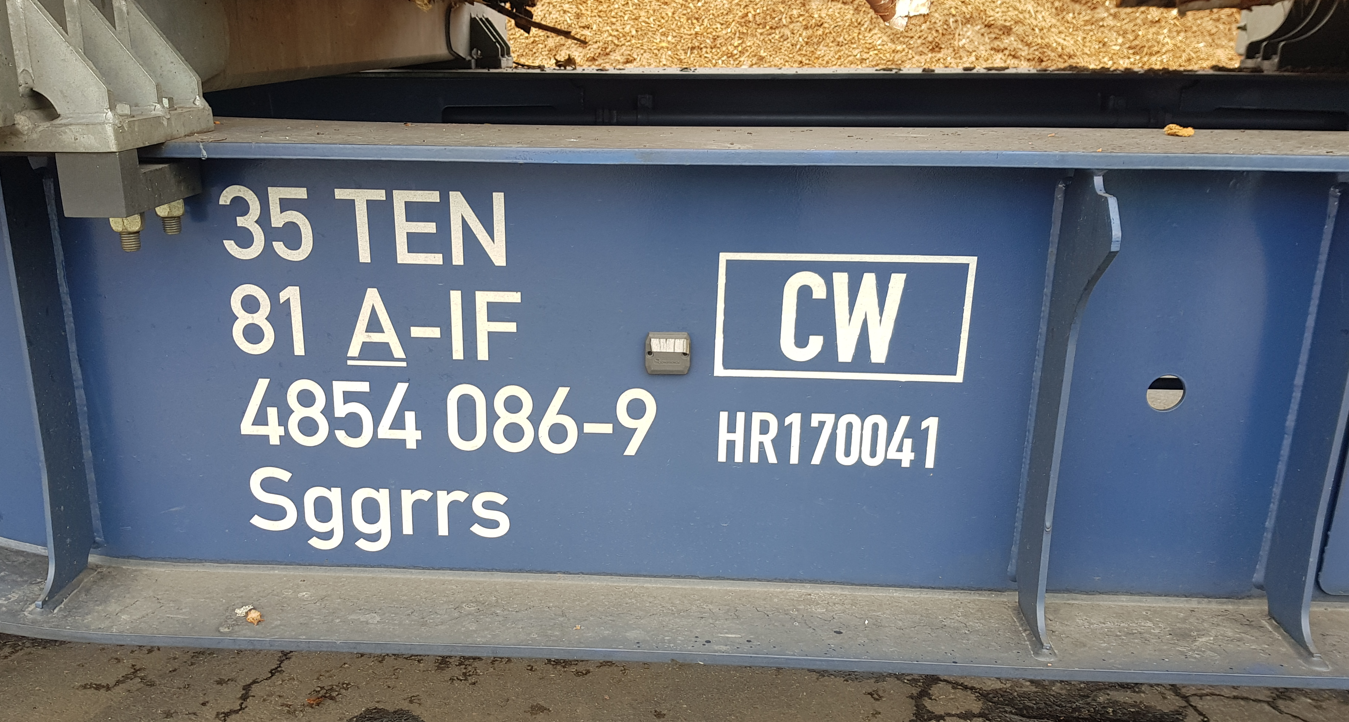 Räkningskollektiv vid tågtransporter
Transportuppgifter
Räkning av travar i leverans
Mottagningskontroll
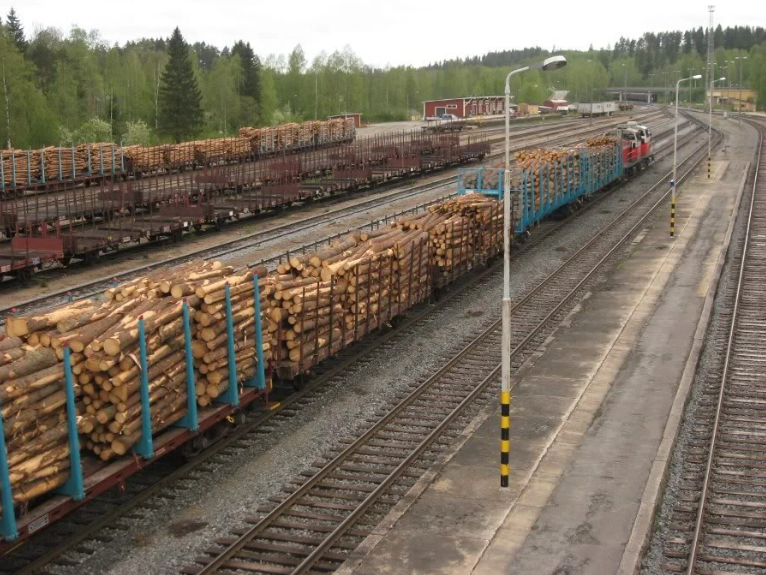 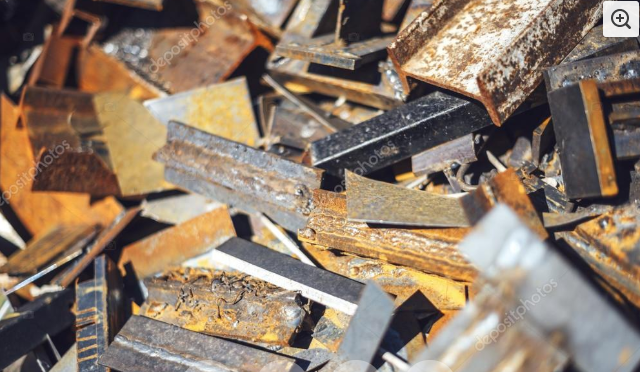 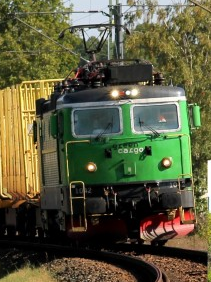 Ordinarie mätningsflöde
Produktfördelning
Måttslag enligt FLK
Måttslagskvalitet 1el 2
Räkning av trave
Stockmätning
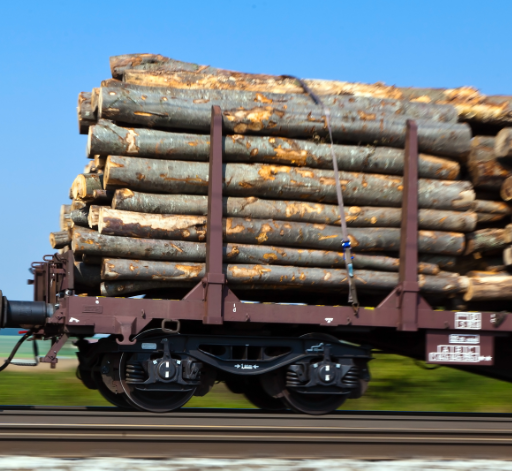 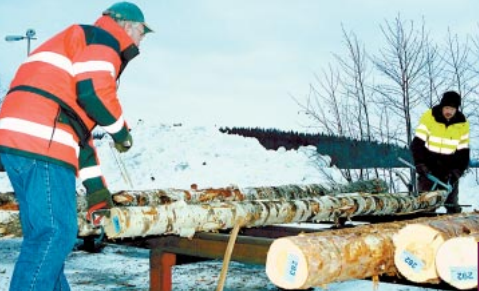 Mätningsflöde
för stickprov
Räkningskollektiv vid tågtransporter
Transportuppgifter
Räkning av travar i leverans
Mottagningskontroll
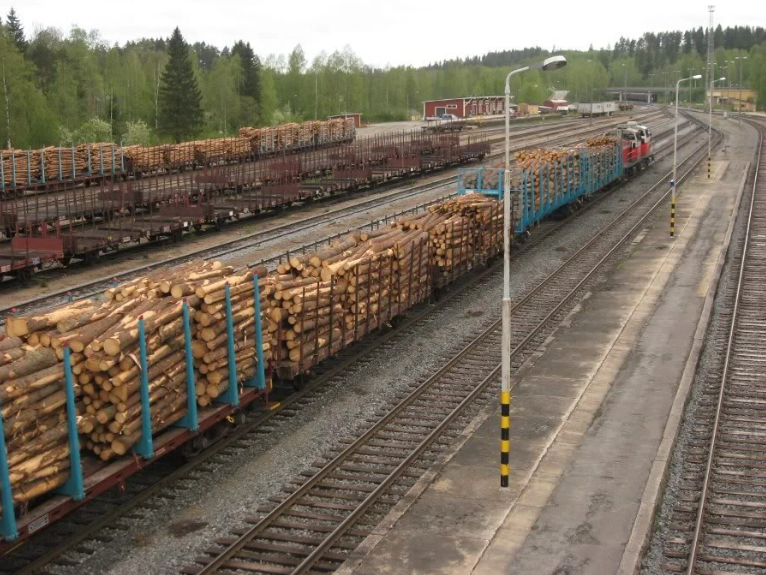 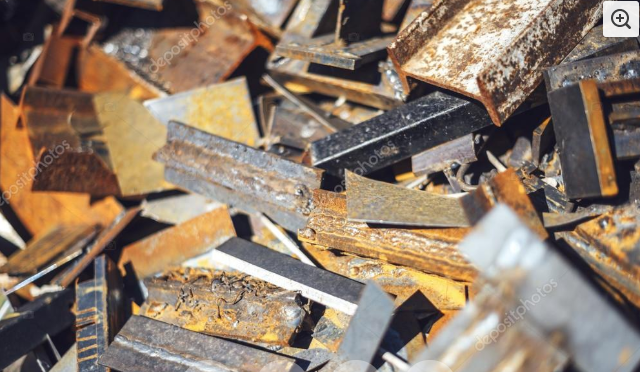 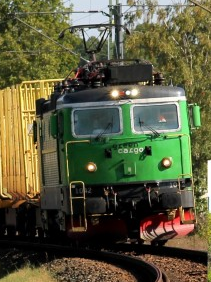 Ordinarie mätningsflöde
Produktfördelning
Måttslag enligt FLK
Måttslagskvalitet 1el 2
Travmätning
Räkning av trave
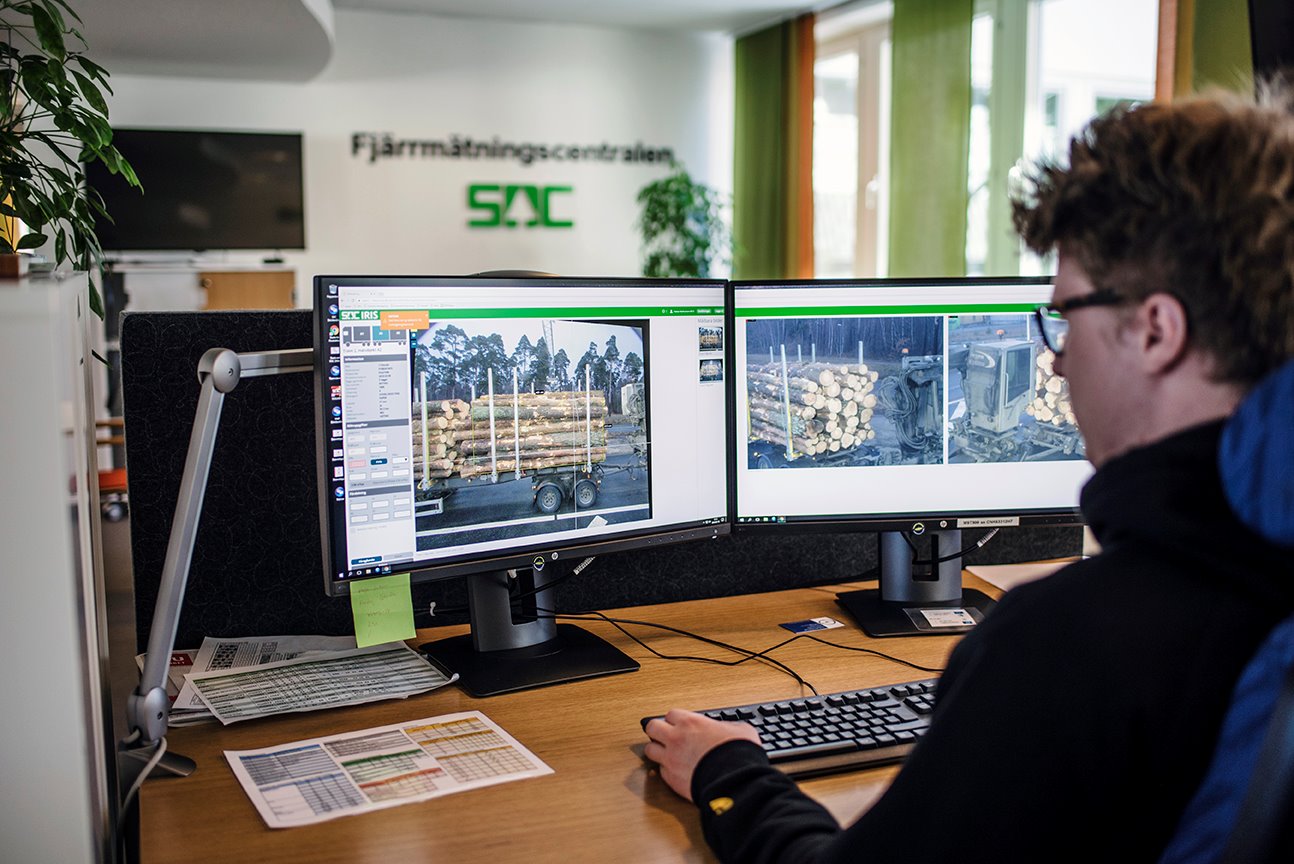 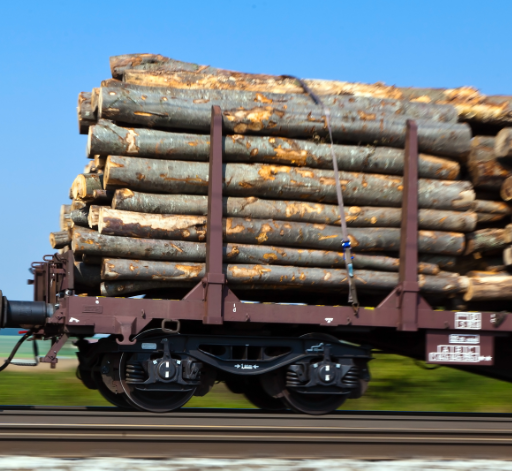 Mätningsflöde
för stickprov
Fördelar
Bättre IT-stöd för att planera, avisera och genomföra mätning av leveranser på tåg i VIOL 3
Skapar förutsättningar för en mer automatiserad och effektiv mätning
Mätplatsstödet blir en tydligare länk i den digitala kedjan
Mindre arbetsintensivt än travmätning då arbetet som ska utföras på relativt kort tid
Ingen lägre mätnoggrannhet än travmätning 
Kräver ingen extrapersonal vid de tillfällen som tåg ska mätas
Minskad risk för mätaren ur en arbetsmiljösynpunkt
Mätaren behöver inte röra sig i direkt närhet av tåget och de lastmaskiner som rör sig ute på planen
Nackdelar
Kulturförändring att övergå till  tillämpning av kollektiv och utföra stickprovsmätning på rundvirke, ffa i södra Sverige
Cellulosaflis/Bränsleflis
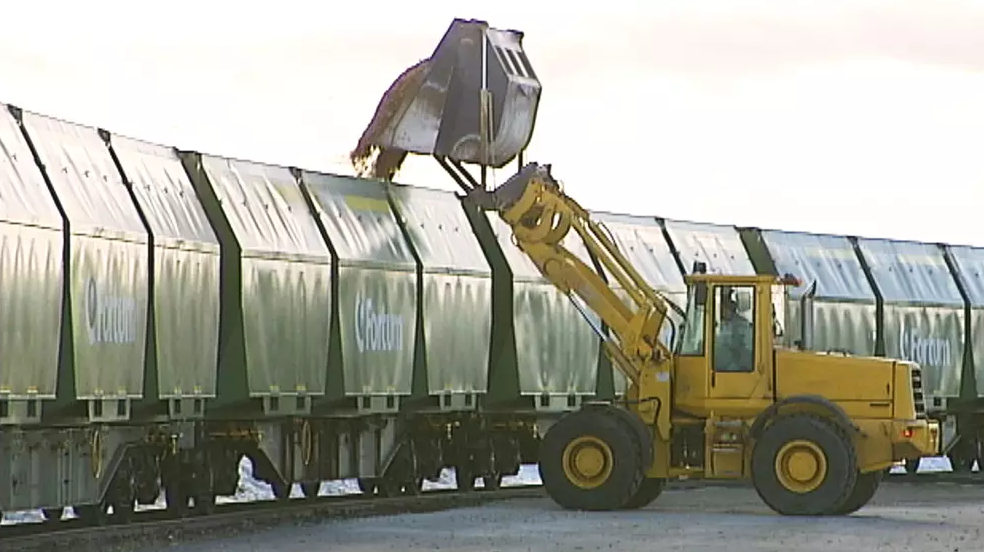 Leveranser av cellulosaflis till massabruk som levereras på järnväg(Kollektivvariant 5)
Mottagningskontroll av skäppa utan fysisk märkning m3s
Vägning av lev. bruttovikt inkl. kollektivomv. (ttv):
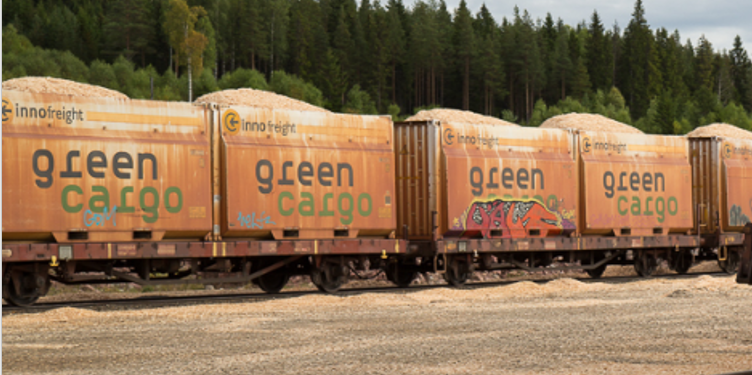 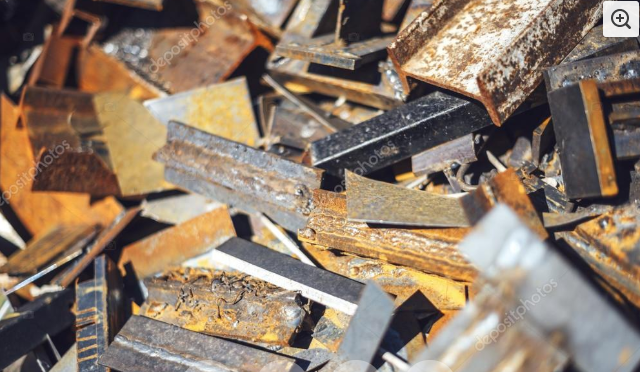 Ordinarie mätningsflöde
Fraktionsbestämning (Sållning)
Torrhaltsbestämning
av prov (ttv)
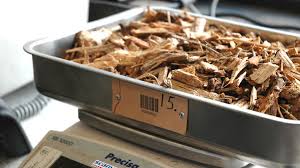 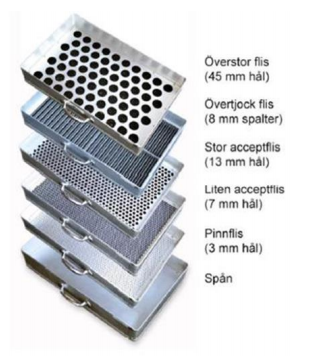 Mätningsflöde
Stickprov
Leveranser av bränsleflis till terminal som levereras på järnväg
Mottagningskontroll av skäppa utan fysisk märkning m3s
Torrhalts-
Bestämning
Vägning av lev bruttovikt (ttv, MWh)
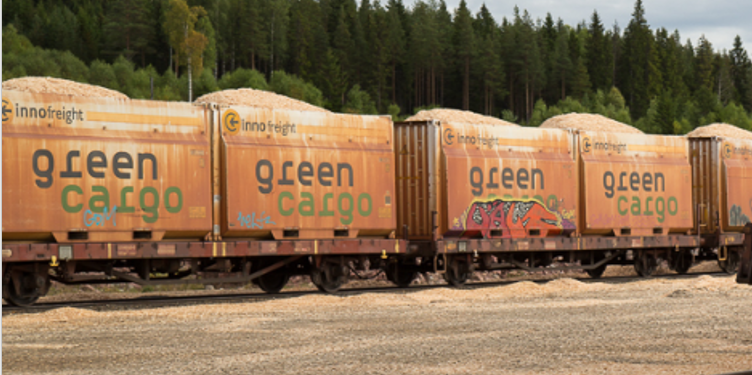 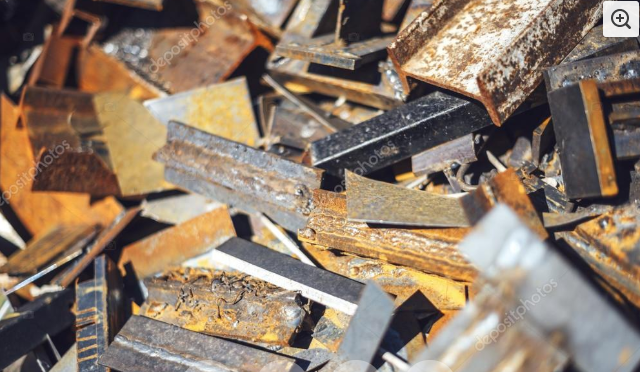 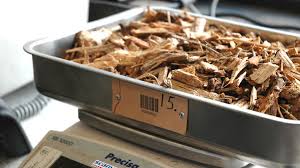 Ordinarie mätningsflöde
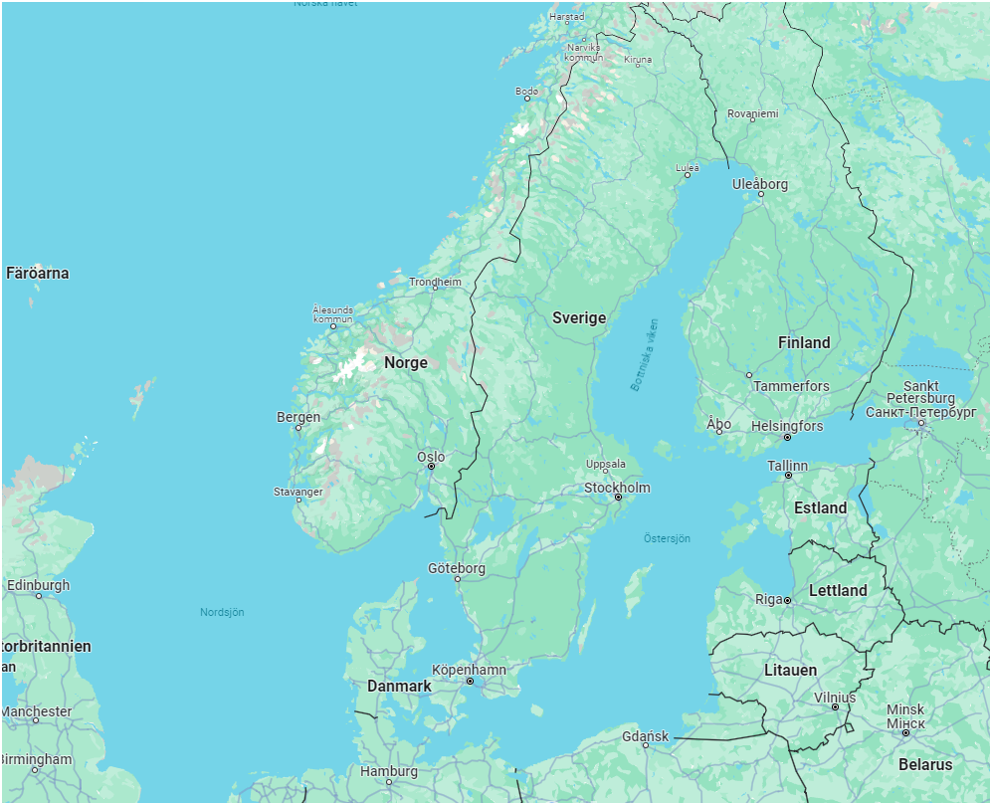 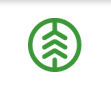 Sjötransporter
Avgångshamn
Ankomsthamn
Arbetsmaterial
Ankomsthamn
Avgångshamn
Avgångshamn
Ankomsthamn
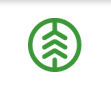 Andvändningsfall
Arbetsmaterial
Ersättningsgrundande mätning i utländsk avgångshamn med mätning för transportersättning i ankomsthamn​
Ersättningsgrundande mätning i utländsk avgångshamn utan mätning för transportersättning i ankomsthamn​
Ersättningsgrundande mätning (vägning) i svensk ankomsthamn med kollektiv​
      3a. Vägning med fordonsvåg med registrering av transportuppgifter (Begränsade kollektiv, Kollektivvariant 4 & 6)​
      3b. Vägning med fordonsvåg utan registrering av transportuppgifter (Begränsade kollektiv, Kollektivvariant 4 & 6)​
      3c. Vägning med hamnkran utan registrering av transportuppgifter (Begränsade kollektiv, Kollektivvariant 4 & 6)​
Ersättningsgrundande mätning (travmätning, vägning etc. utan kollektiv) i svensk ankomsthamn​
     4a.med mätning för transportersättning i ankommande hamn​
     4b. utan mätning för transportersättning i ankommande hamn​​
Ersättningsgrundande mätning (travmätning, vägning etc.) i svensk avgångshamn​
Avgångsmätning från Svensk hamn till utländsk hamn​
    a) Mäts på lastbil vid ankomst till avgångshamnen (Mottagningsplats 1) samt vid lossning av fartyg ankomsthamn(mottagningsplats)
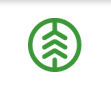 Mottagningsplats: Gussjö Bruk
”Lagerförflyttning” från ankommande hamn till förbrukande industri
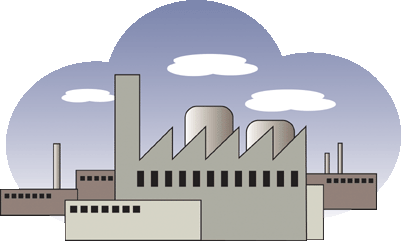 Arbetsmaterial
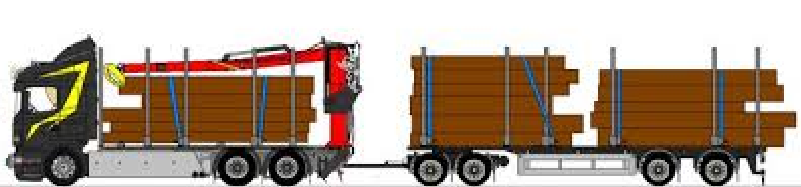 (Ankomsthamn)
Hämtplats: Luleå
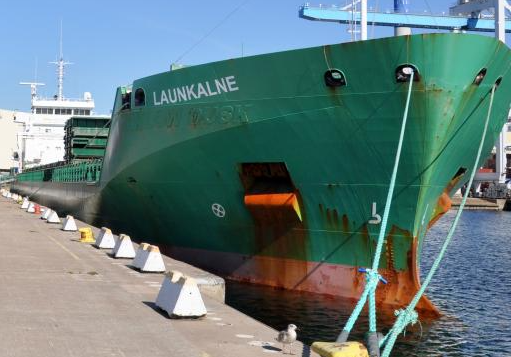 Mätningsflöde utan ersättningsgrundande mätningstjänst
Östersjön
Mottagnings-kontroll
MTJ-100005
Vägning
MTJ-700015
Mätplats: Gussjö Bruk
Mätande företag: Biometria
Ersättningsgrundande mätning av råvara i avgående hamn
(Avgångshamn)
Mottagningsplats: Tallinnshamn
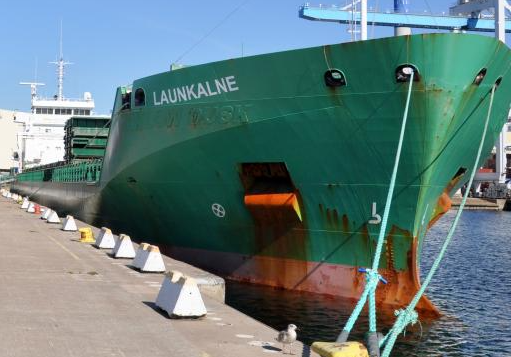 Mottagningsplats: Gussjö Bruk
Mätningsflöde
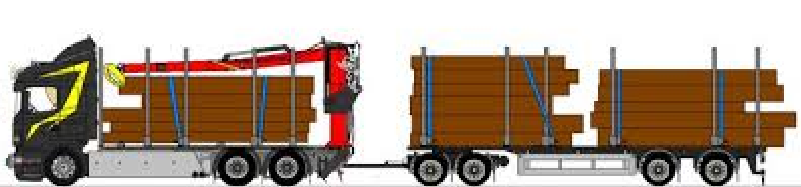 5000m3f
Bestämning av bruttovolym
MTJ-500004
Viol 2
Fria termer
Frångrepp
Transportslag
LKF
Lägesrader ”transportfliken”
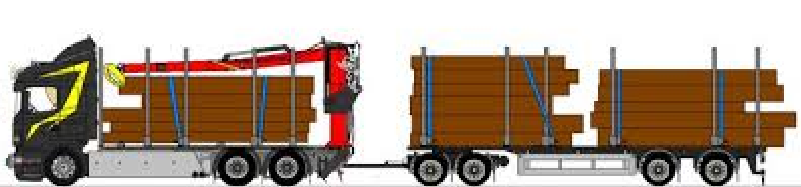 Mätplats: Tallinshamn
Mätande företag: VMF Latvia
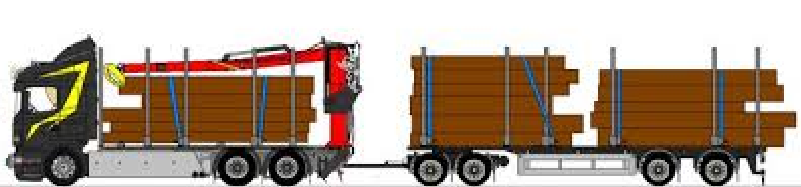 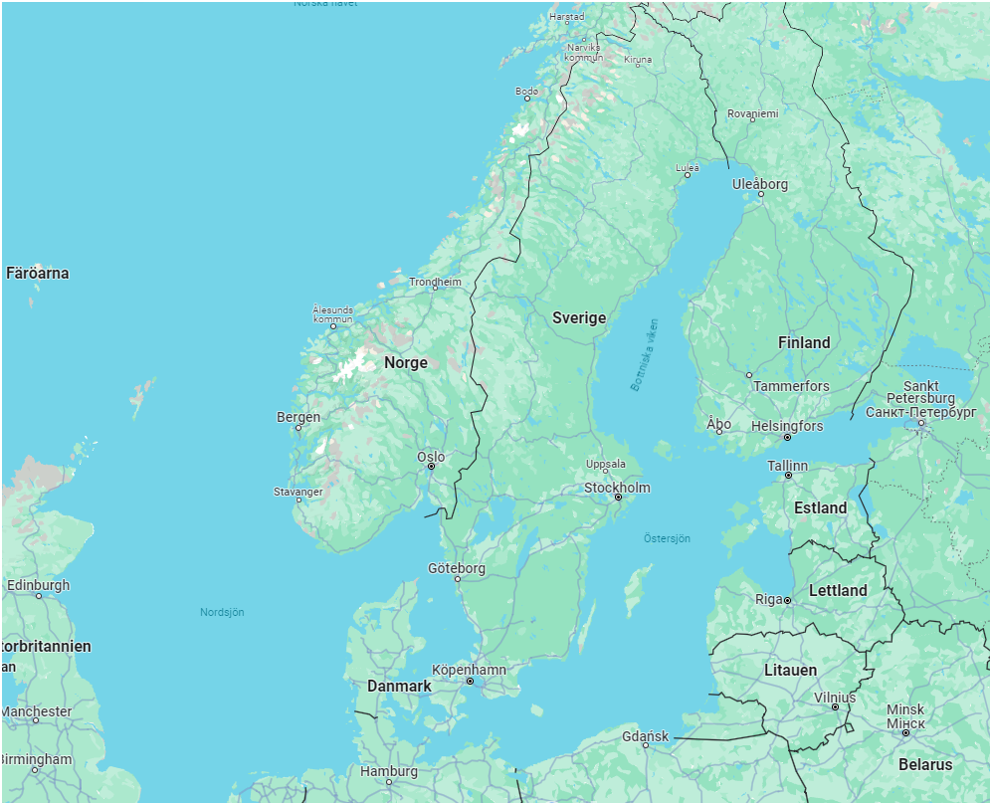 Site: Luleå

Lagerställe:
Mottagningsplats: Luleåhamn, Land: Sverige
Mätplats: Luleåhamn, Land Sverige
Ref Mätplats: Stockholm Land:Sverige
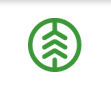 Arbetsmaterial
Avgångshamn
Ankomsthamn
Site: Gussjöbruk

Lagerställe:
Mottagningsplats: Gussjöbruk, Land: Sverige Mätplats: Gussjö bruk, Land: Sverige
Site: Tallinshamn

Lagerställe:
Mottagningsplats: Tallinshamn, Land: Estland Mätplats: Tallinshamn, Land: Estland
Site: Stockholm

Lagerställe:
Mottagningsplats: Stockholmshamn, Land: Sverige Mätplats: Stockholm, Land: Sverige
Ref. Mätplats: Gdansk Land: Polen
Ankomsthamn
Avgångshamn
Site: Gdansk

Lagerställe:
Mottagningsplats: Gdansk, Land: Polen Mätplats:  Gdansk Land:Polen
Avgångshamn
Ankomsthamn
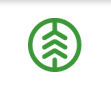 1. Ersättningsgrundande mätning i utländsk avgångshamn med mätning för transportersättning i ankomsthamn​
Site: Tallins hamn
Mottagningsplats: Tallins hamn
Arbetsmaterial
Destinering sker till ->
Fraktsedel: Bill of LadingID
Site: Gussjö bruk
Mottagningsplats: Gussjö AB
Mätplats: Tallins hamn
Avtalsobjekt 00000001
Ref till AO: 00000002
Handelssortiment: 103-1 Lövmassaved, björk/asp/al/övr, fallgd
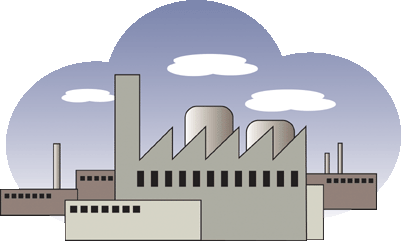 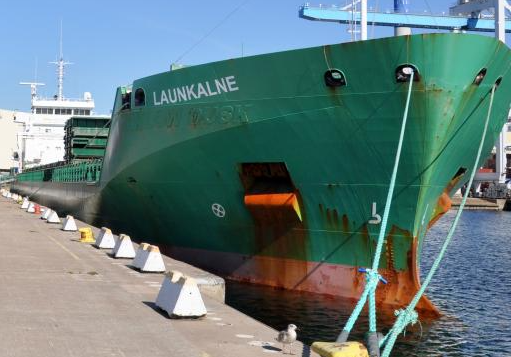 FLK
KK
Gussjö AB
Gussjö AB Latvia
Gussjö Bruk
Site: Luleå hamn 
Mottagningsplats: Luleå Hamn
Fraktsedel: Bill of LadingID
Destinering sker till ->
Avtalsobjekt 00000002
Ref till AO: 00000001
Handelssortiment: 103-1 Lövmassaved, björk/asp/al/övr, fallgd
Mottagningsplats: Gussjö bruk
Mätplats: Gussjö bruk
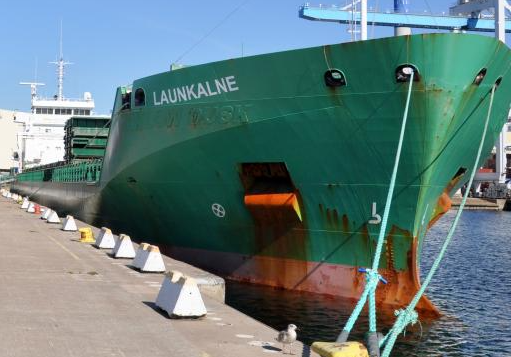 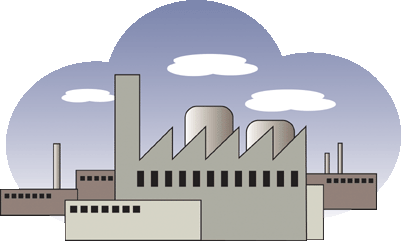 Gussjö AB
FLK
Gussjö Bruk
Ersättningsgrundande mätning för Råvara: Ingen
Krönt Vägval VIOL 3 är anpassad mot de nya platsbegreppen
Ruttning från avlägg via mätplats till mottagningplats
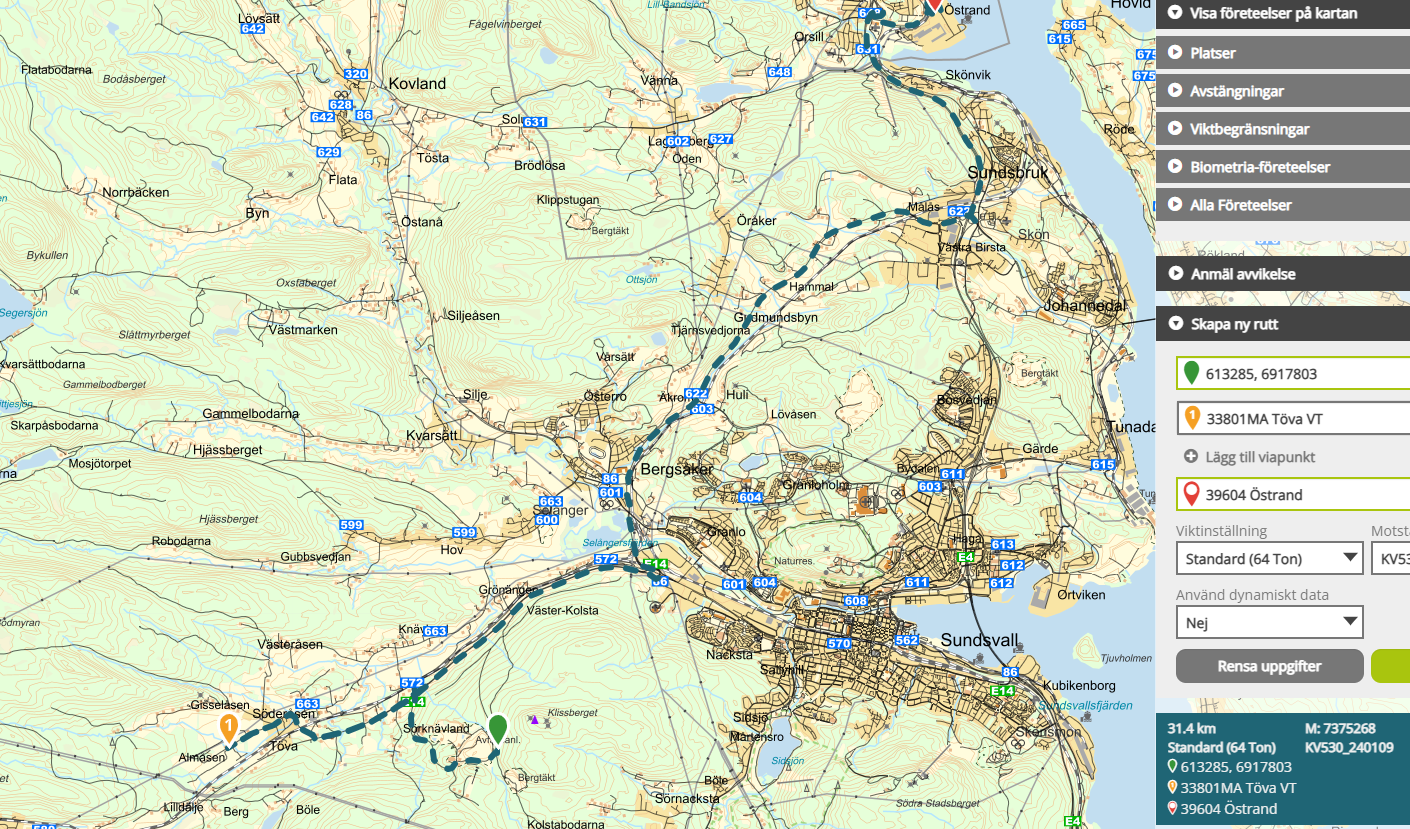 Krönt Vägval VIOL 3 är anpassad mot de nya platsbegreppen
Ruttning från hämtplats till mottagningsplats
Ex: hamn till industri, eller transport av flis från ett sågverk till mottagningsplats vid massabruk
Aviserat avstånd som input till transportprisräkningen
Krönt Vägval anropas när bilen är på avlägget
och skickas med i aviseringen
Expanderat nätverk
Införande av expanderat nätverk möjliggör implementering av ny prismodell i transportredovisningen  där hänsyn tas till transportarbetet längs rutten.
   
Kr/ton= konstant1 + konstant2*km + konstant3*KV2(poäng)

Funktionaliteten kommer ej implementeras i VIOL 3 före go-live,
men är en kandidat för införande efter go-live
Delar av branschen testkör nu detta i Skogforskmiljö.
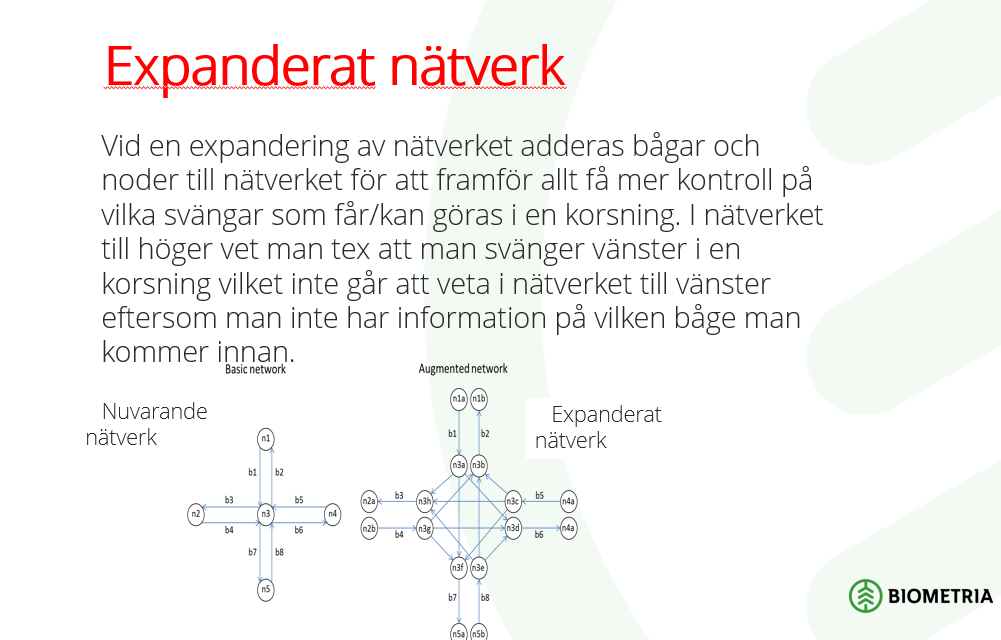 Speglar transportarbetet och hämtas från KV